Якість освітнього процесу в університеті
Результати опитування здобувачів вищої освіти
Опитування було проведено 
з 19.04.2021 по 01.05.2021
За результатами опитування в анкетуванні  взяло участь
 17 респондентів
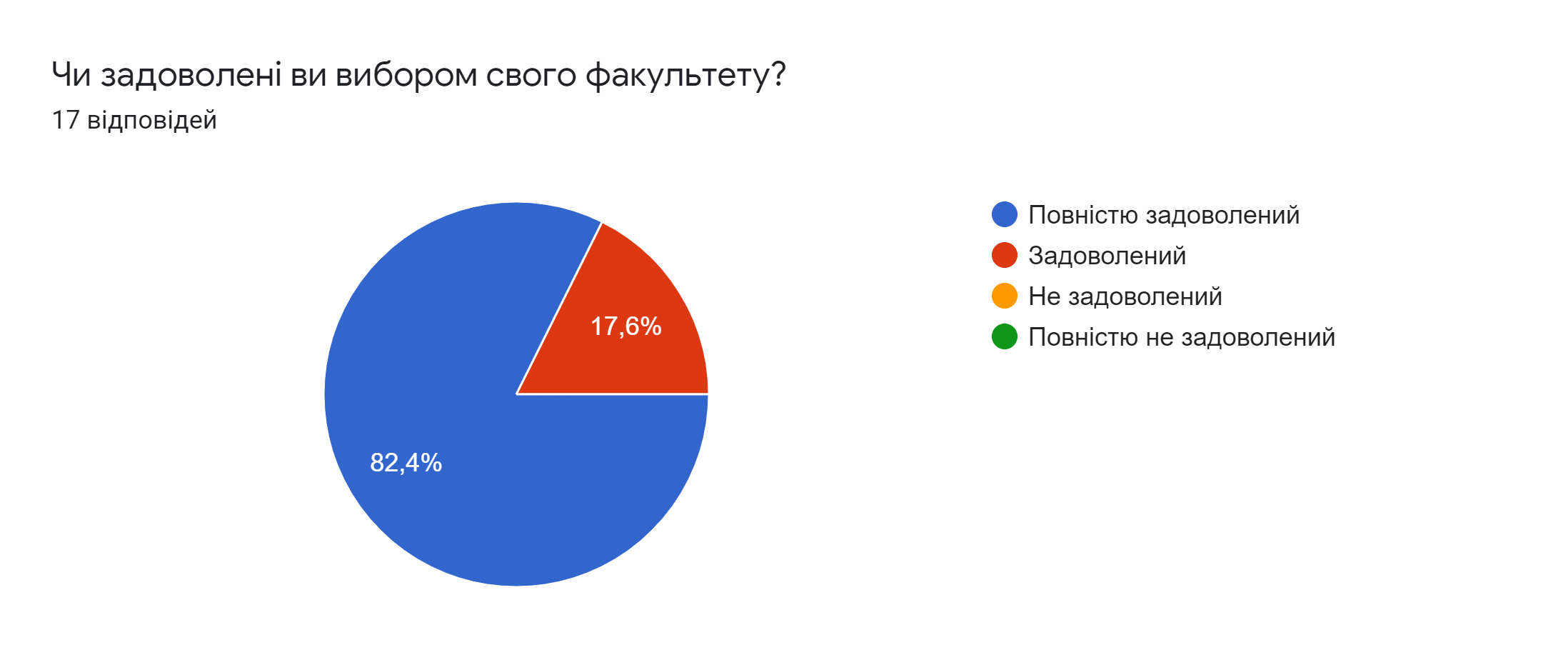 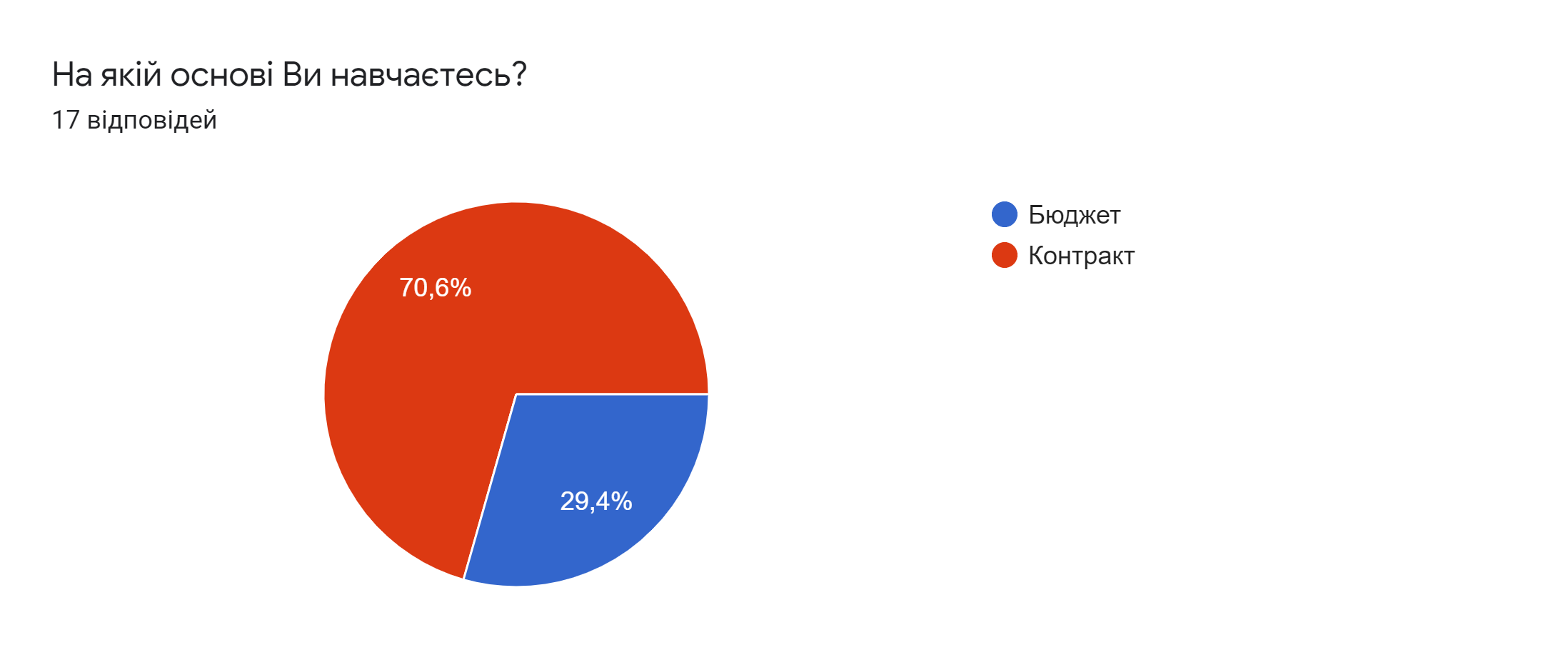 Це дослідження було  анонімне, його результати були  використані тільки узагальнено.
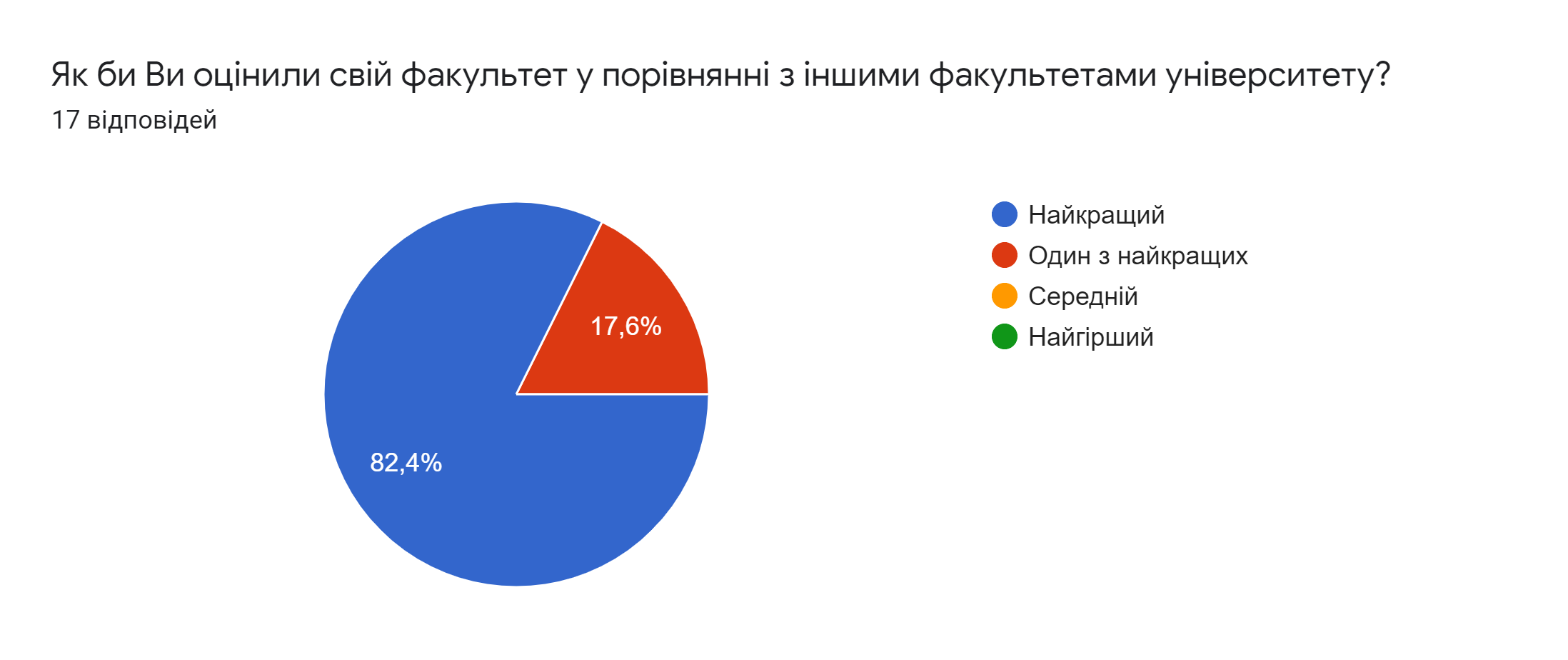 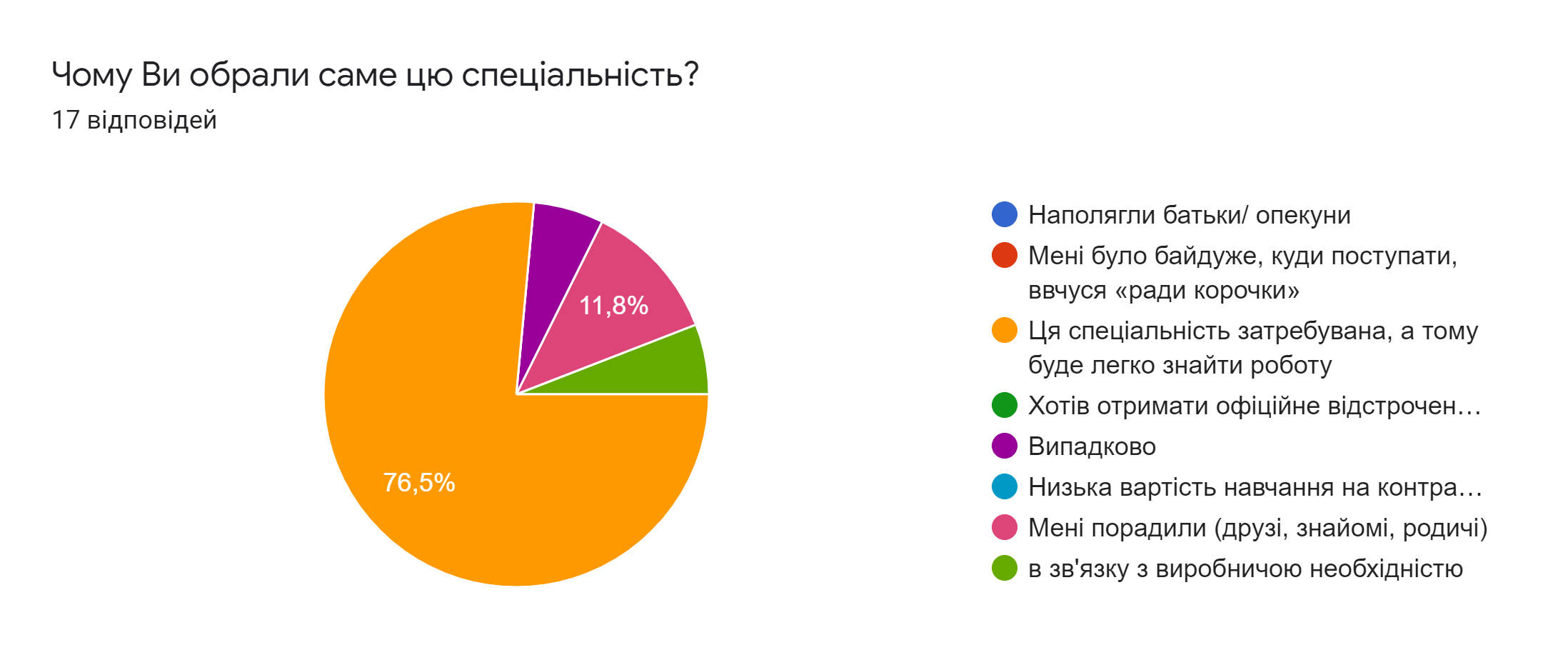 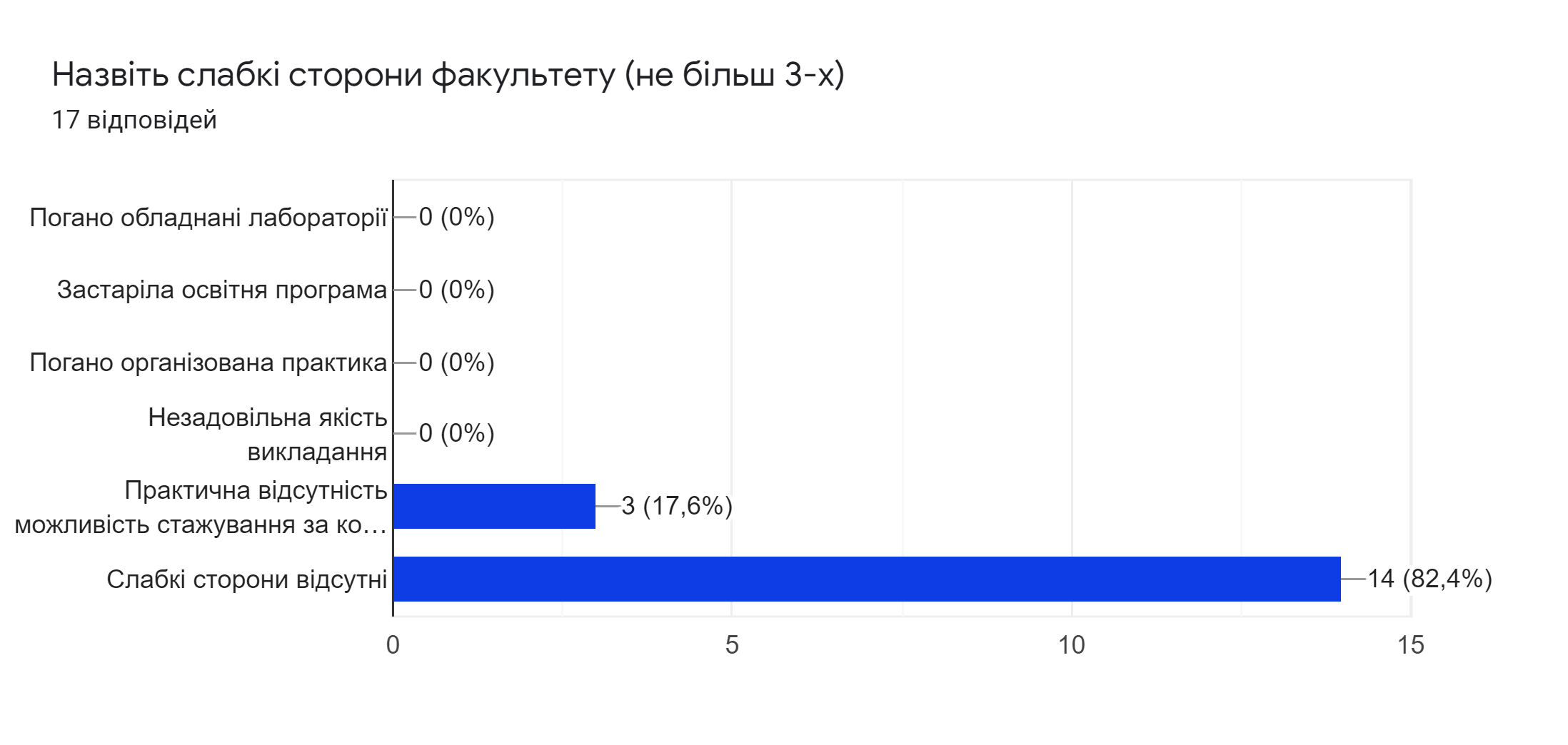 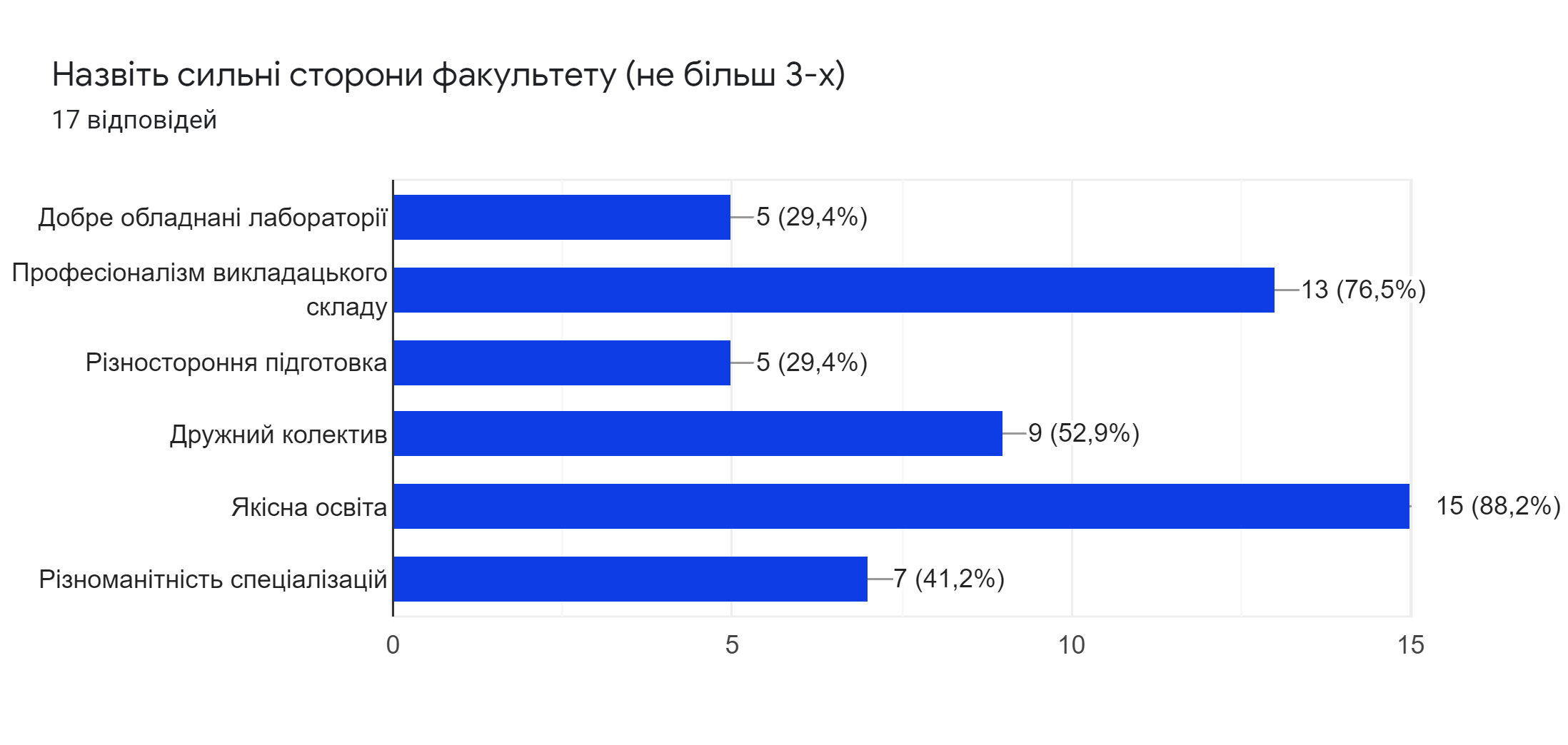 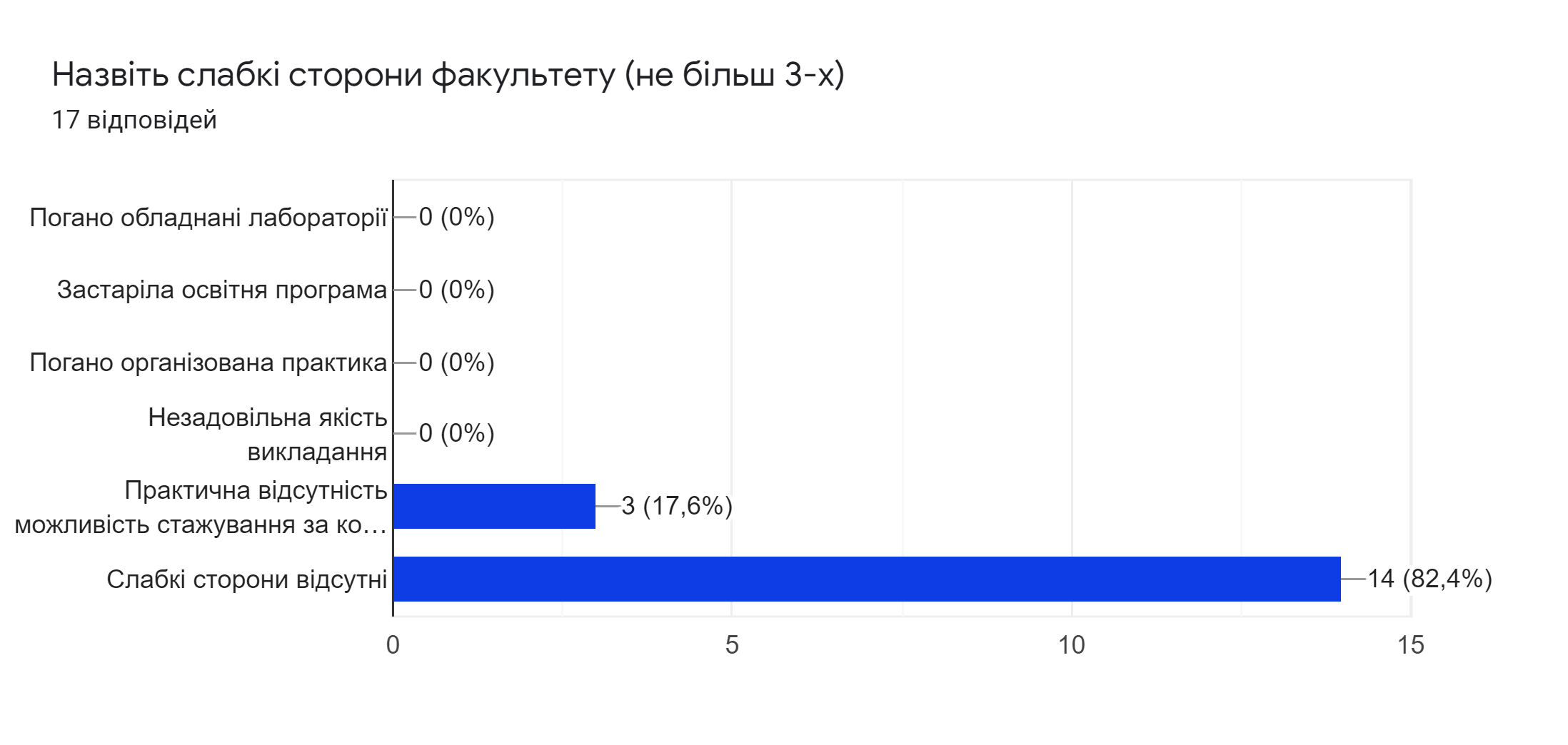 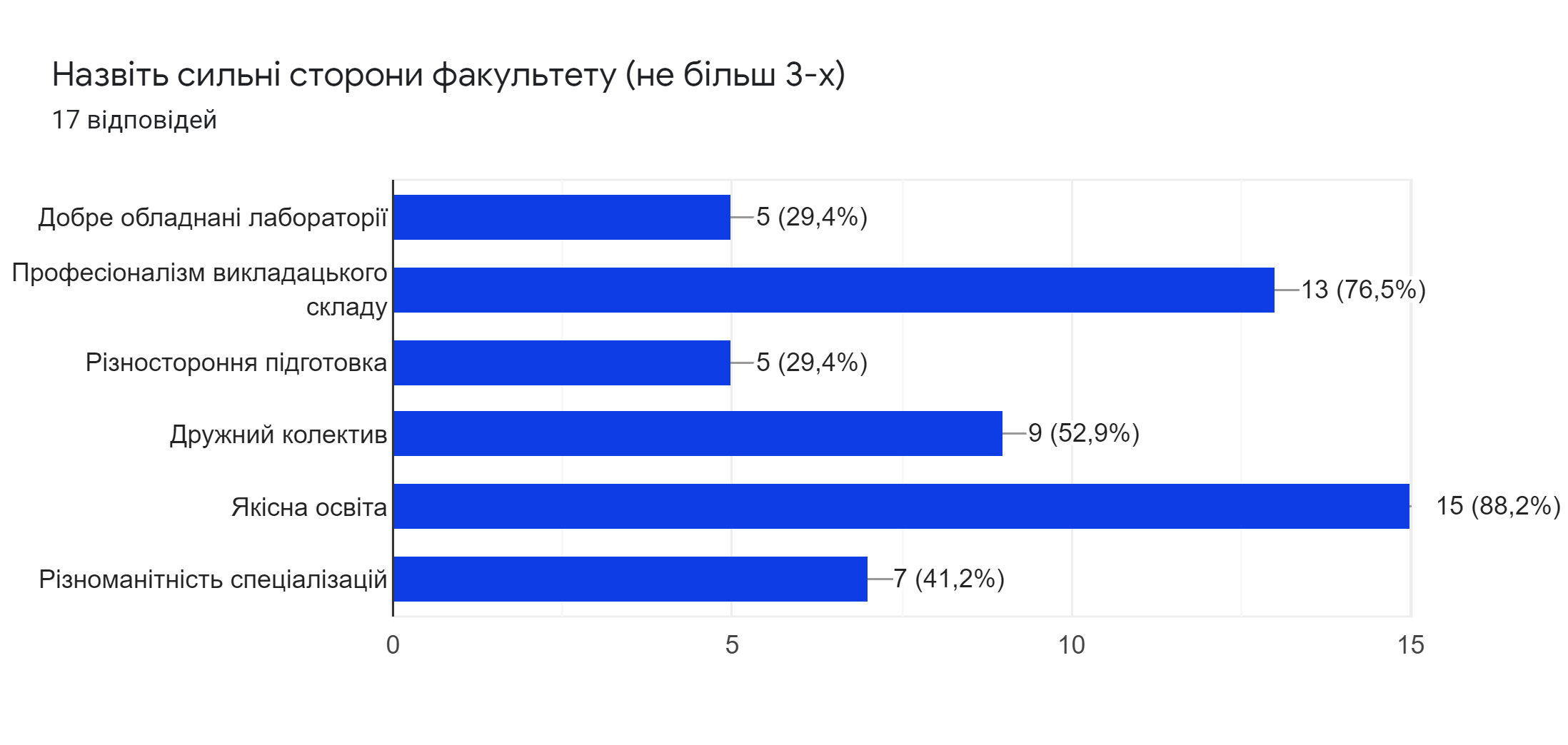 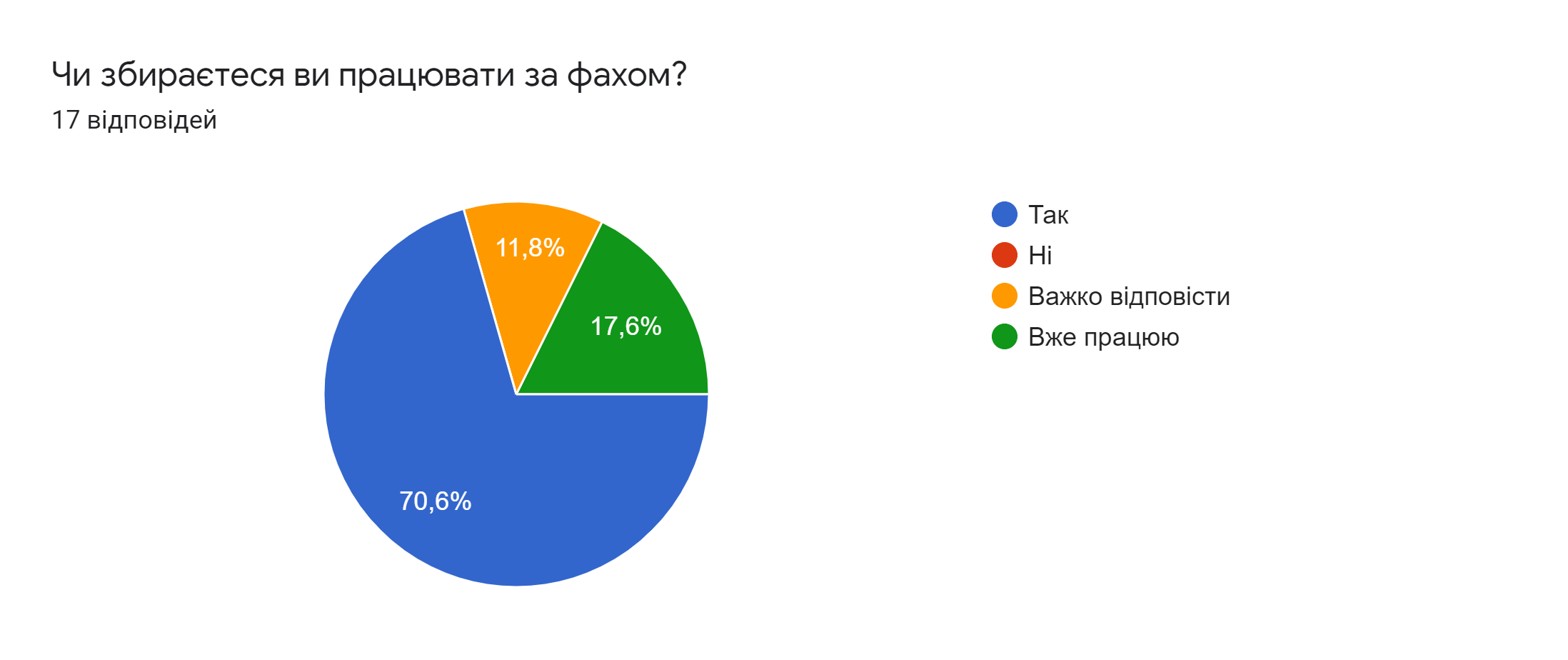 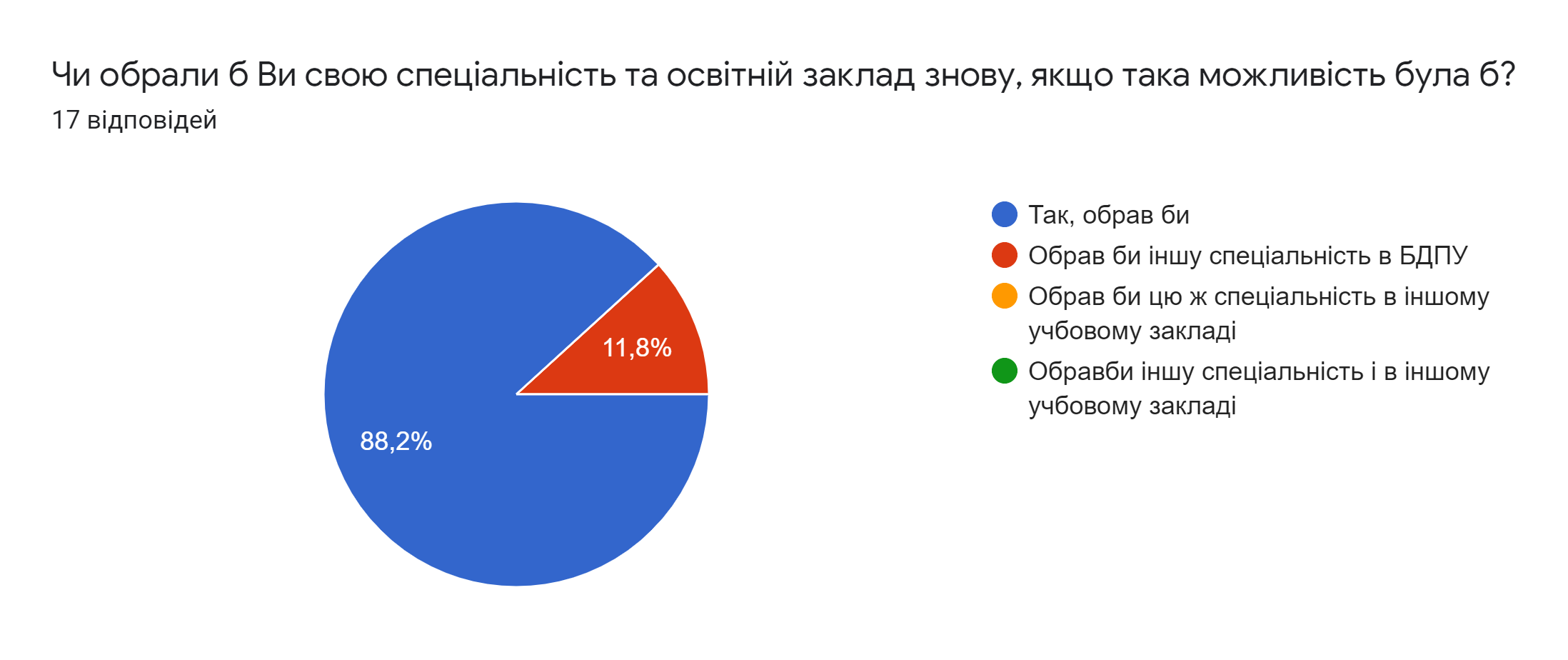 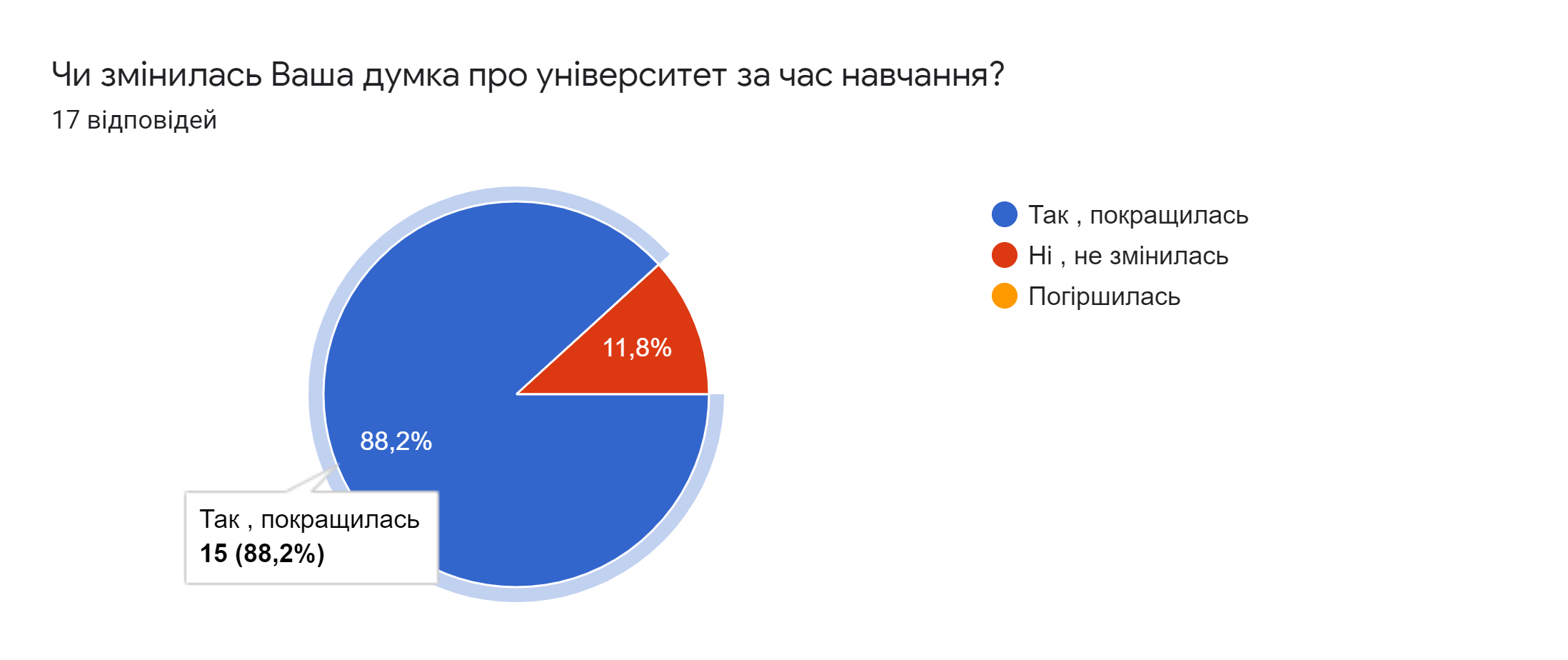 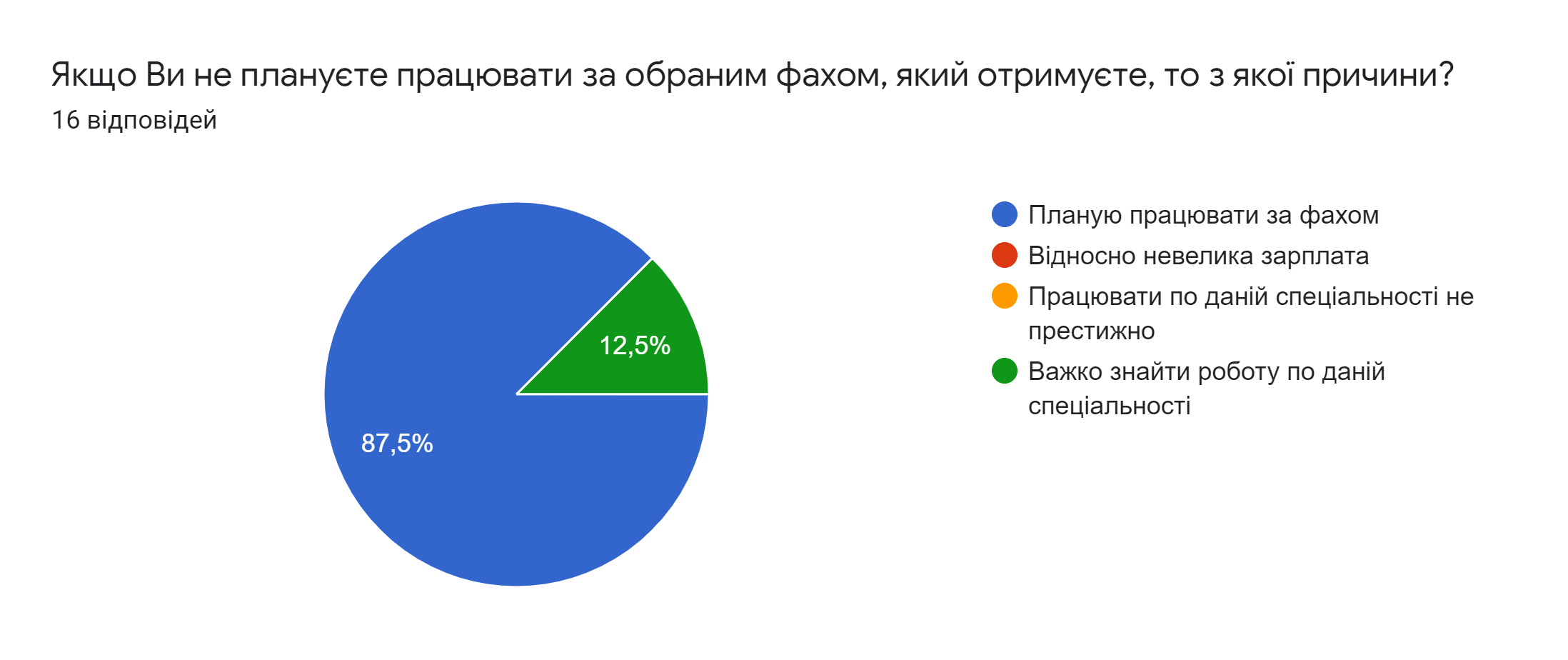 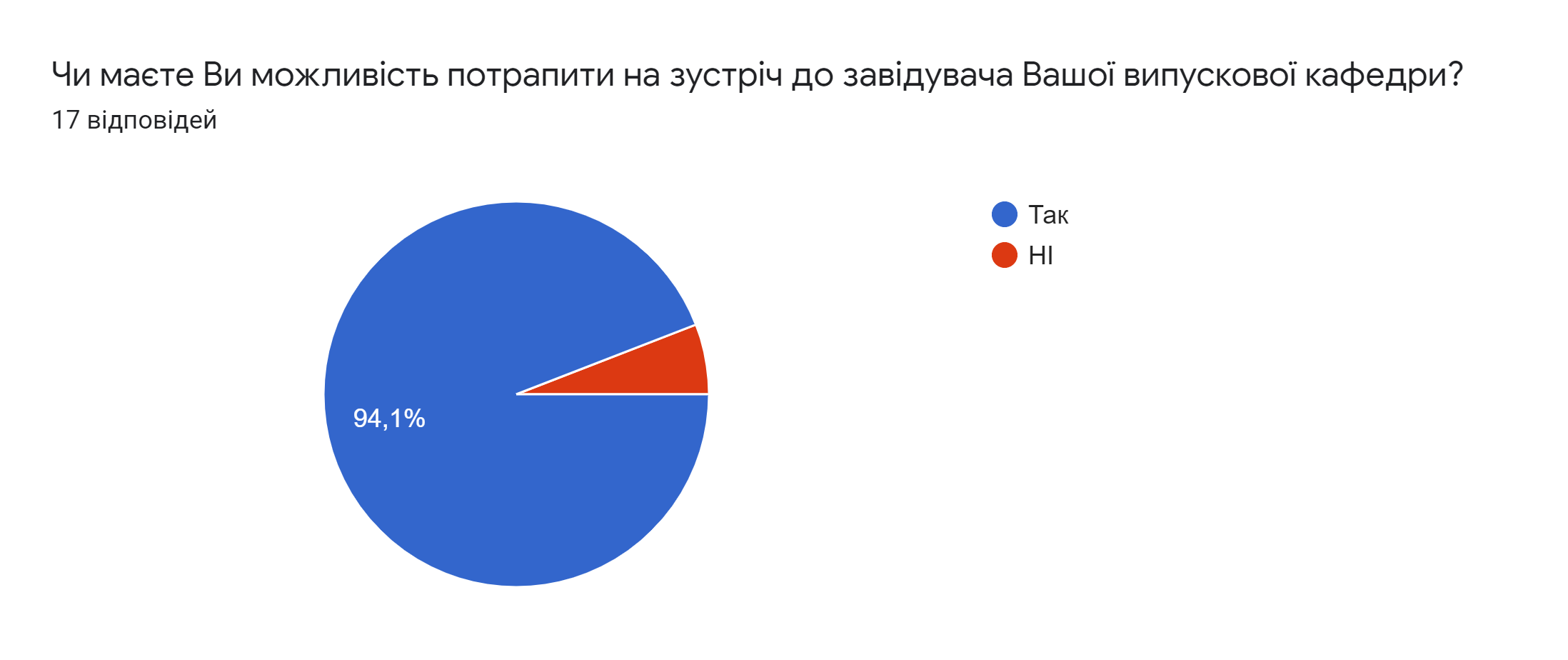 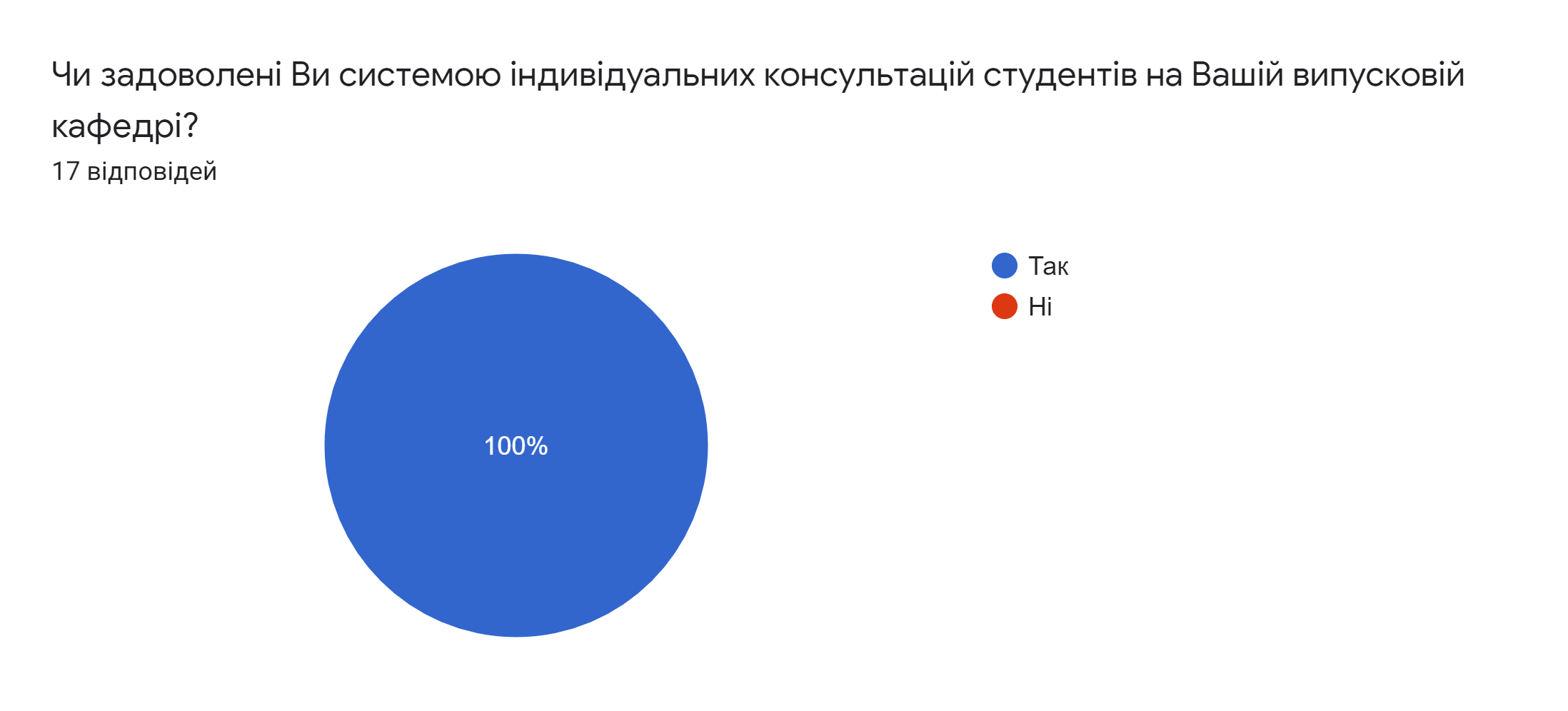 5,9%
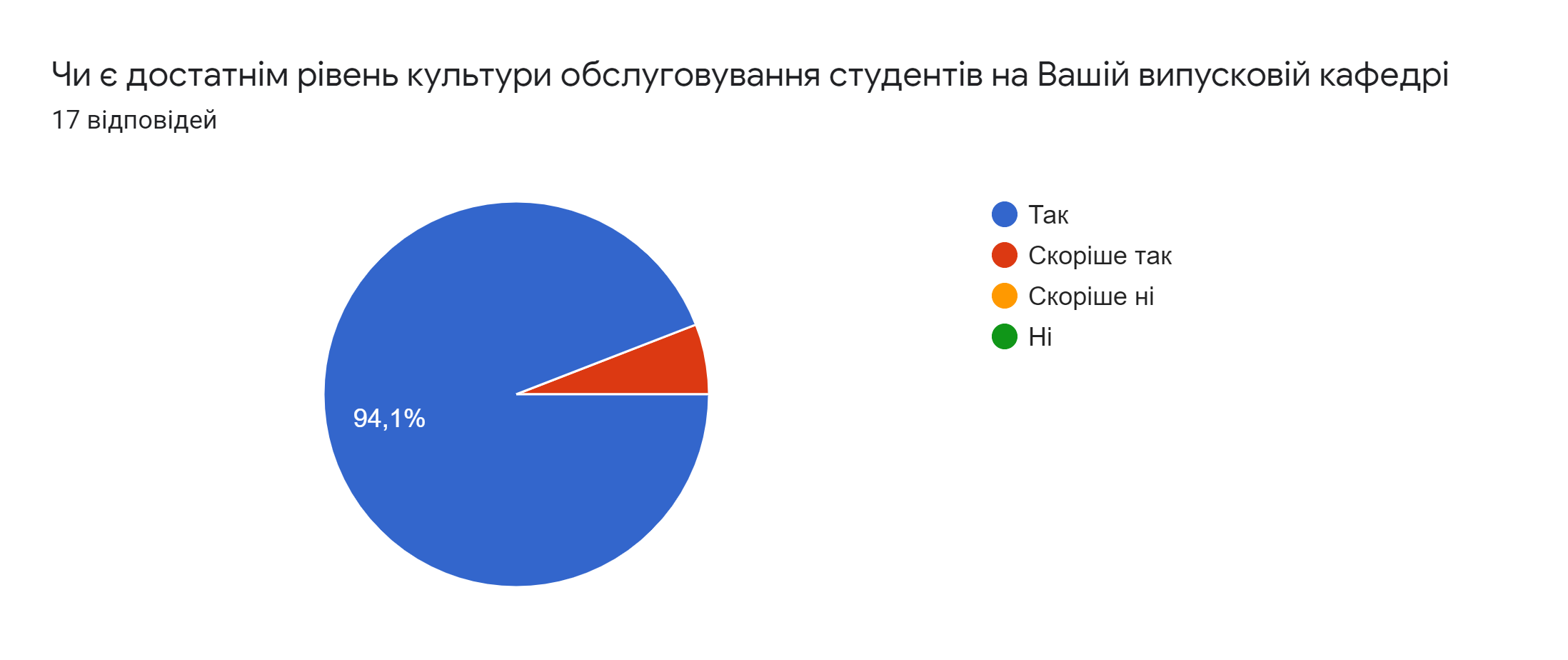 5,9%
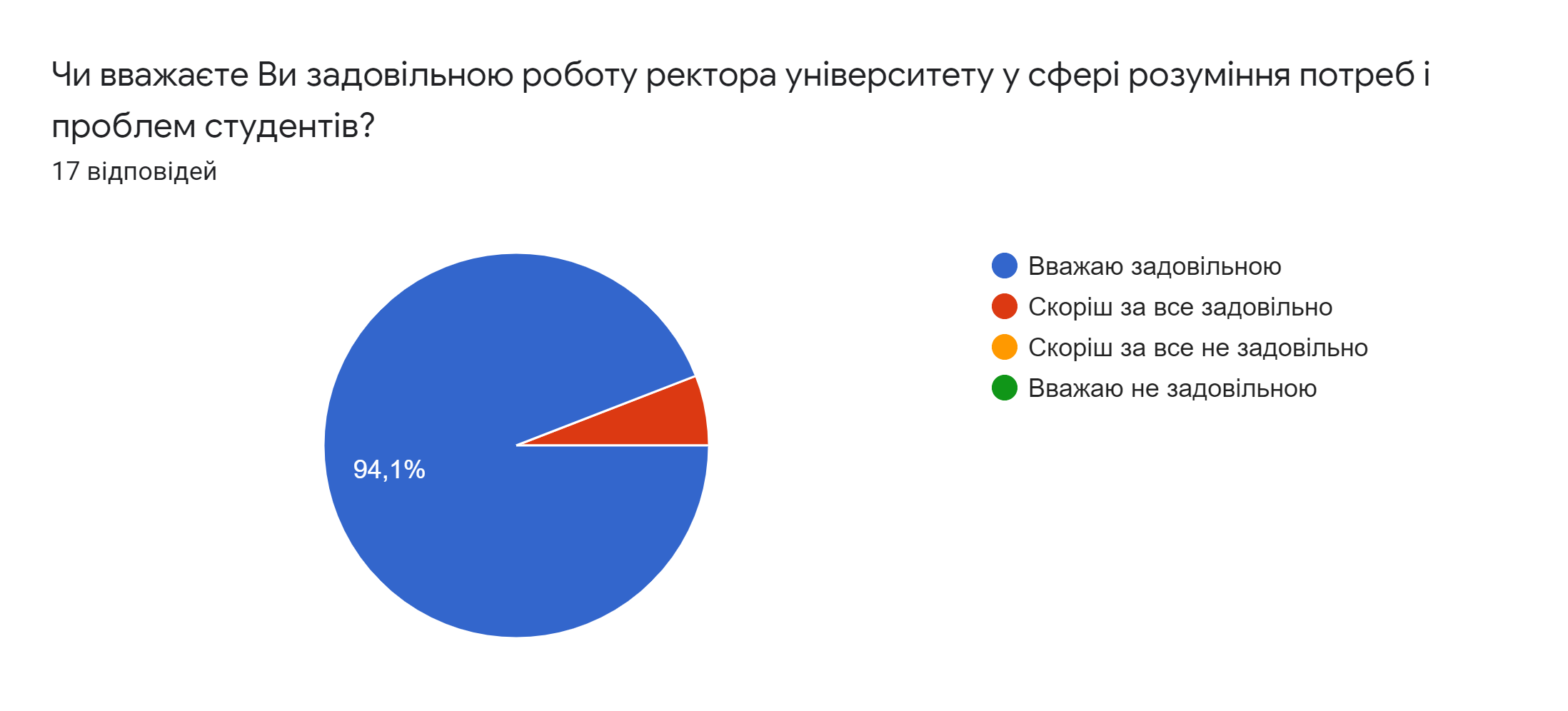 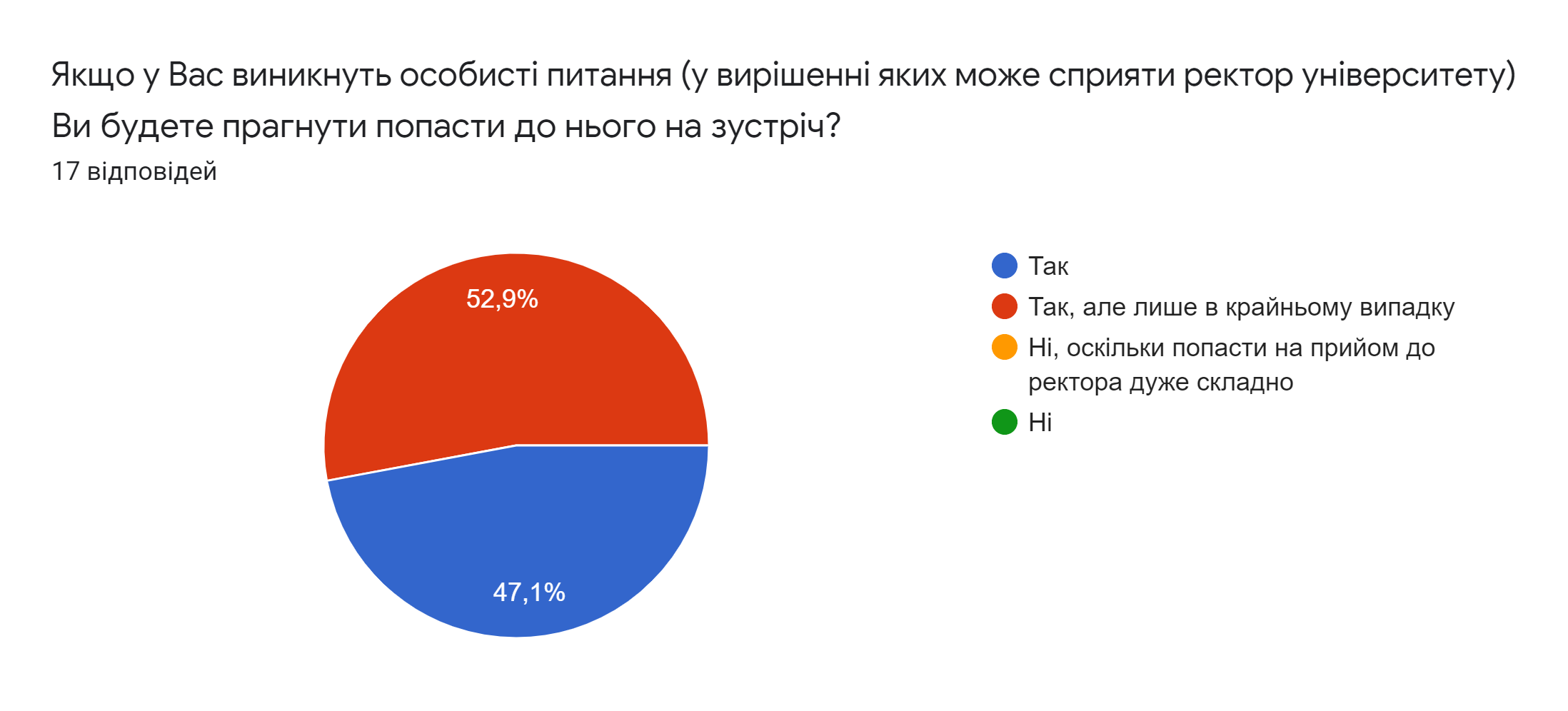 5,9%
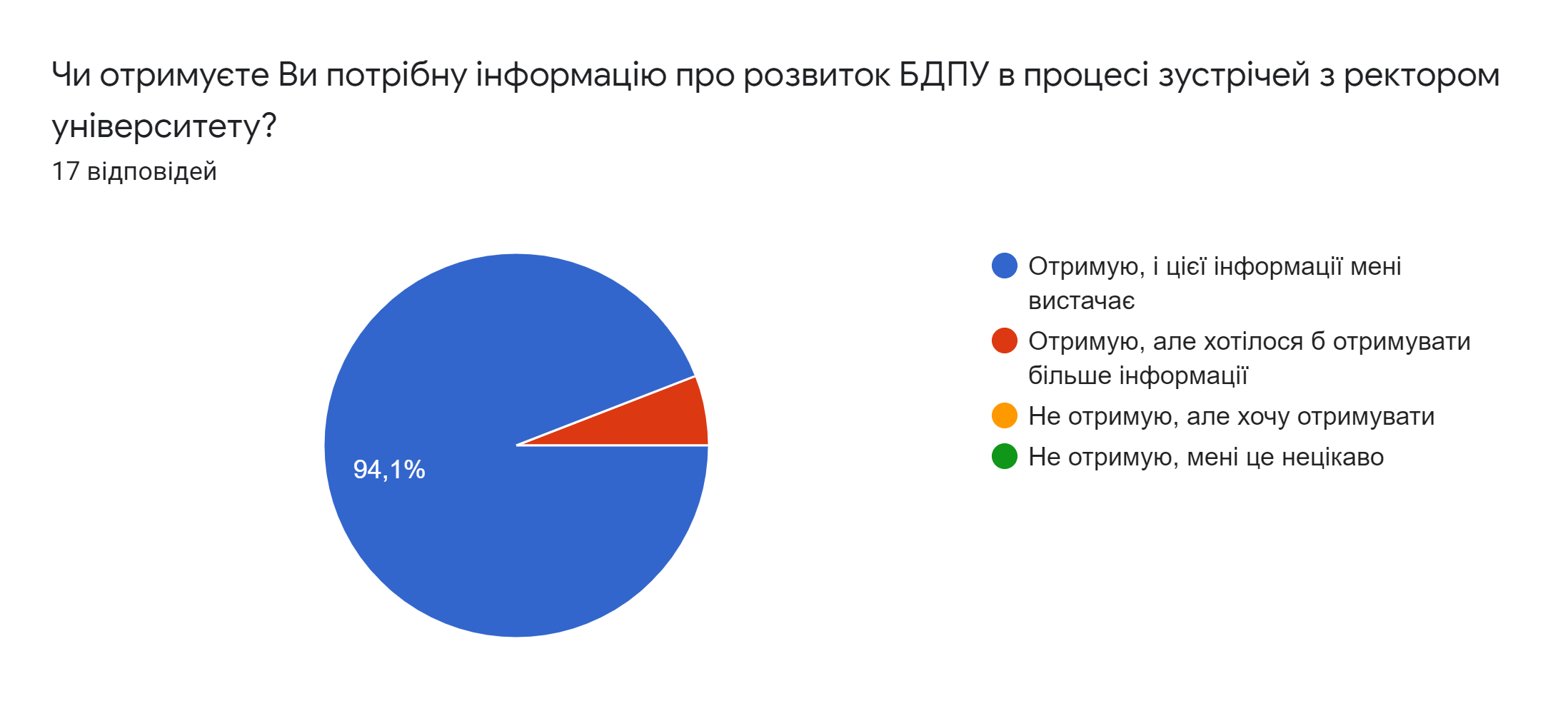 5,9%
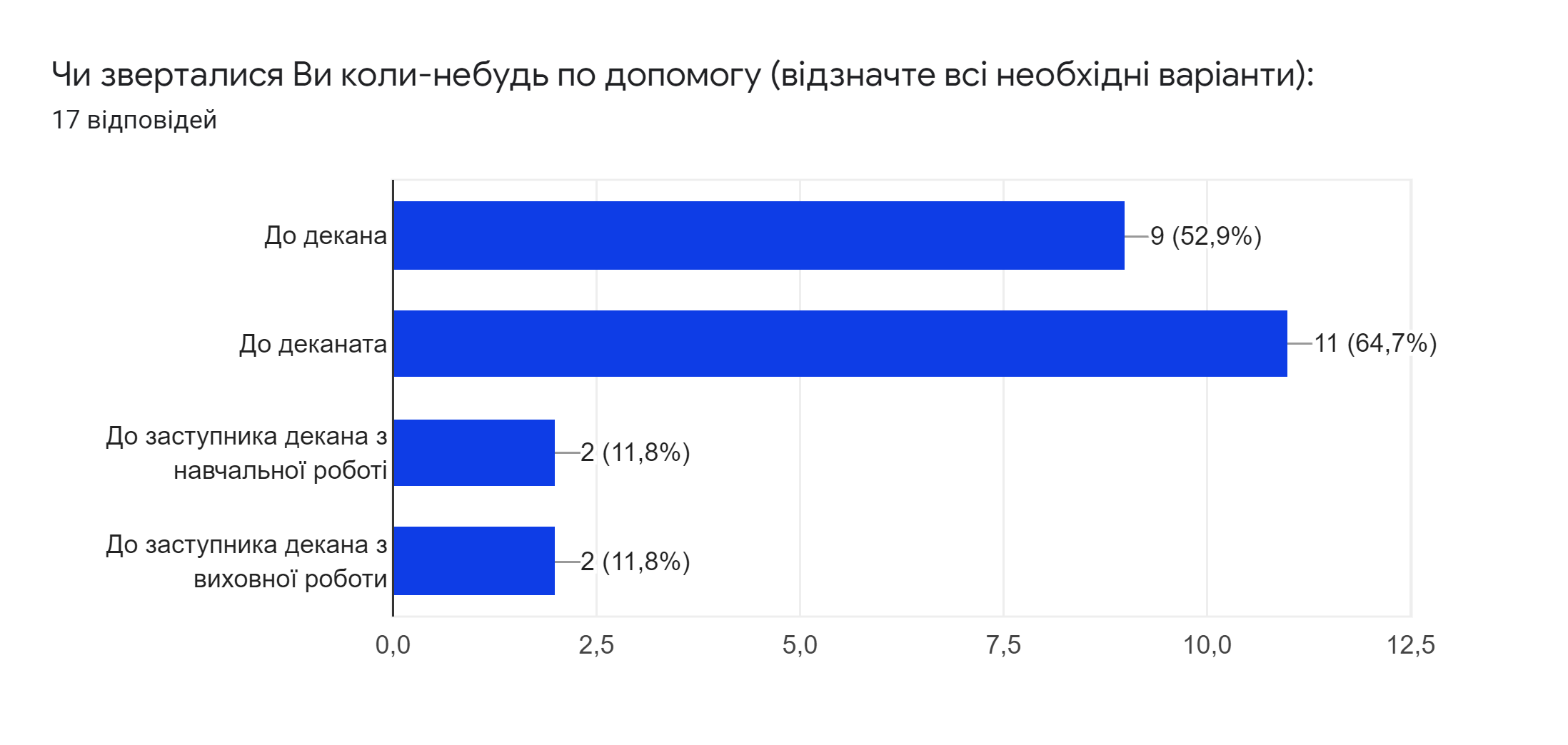 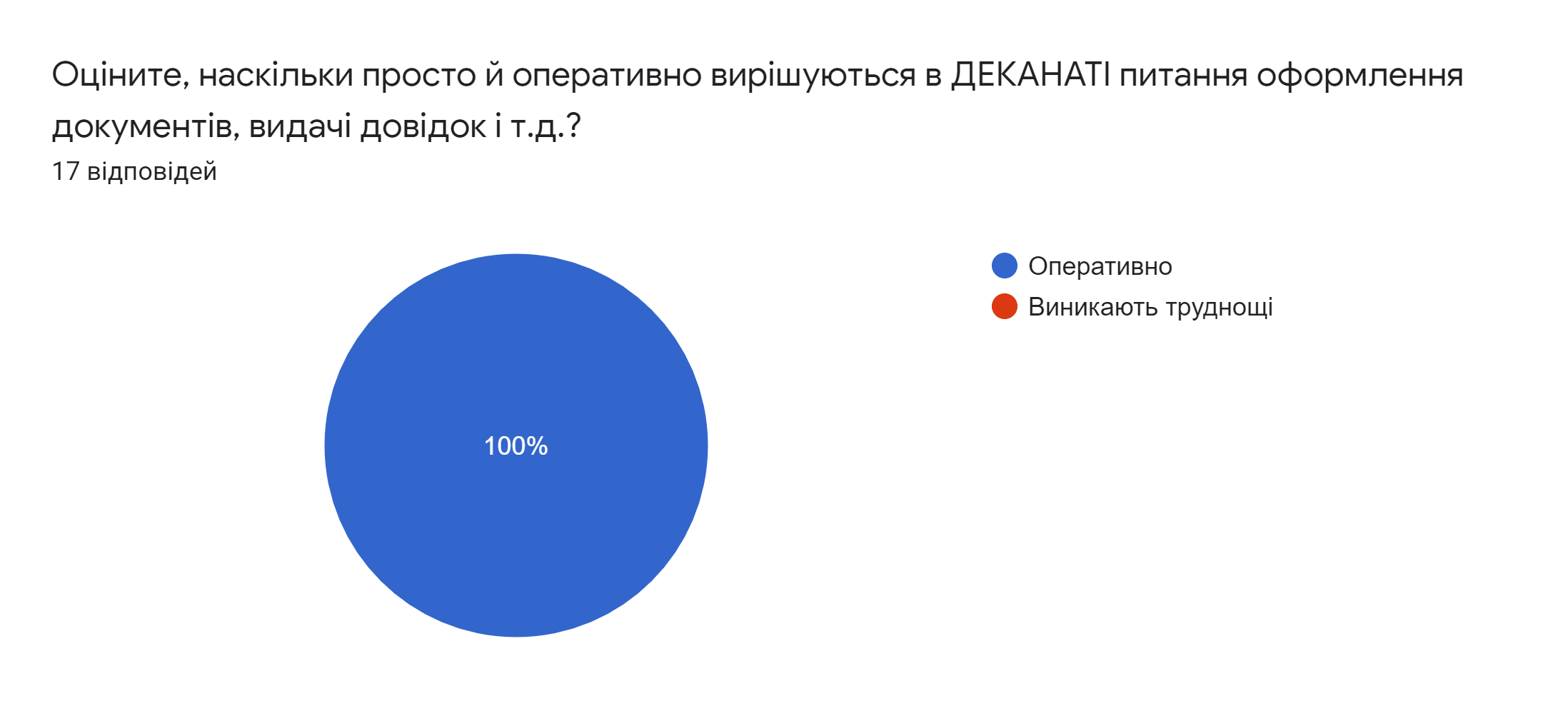 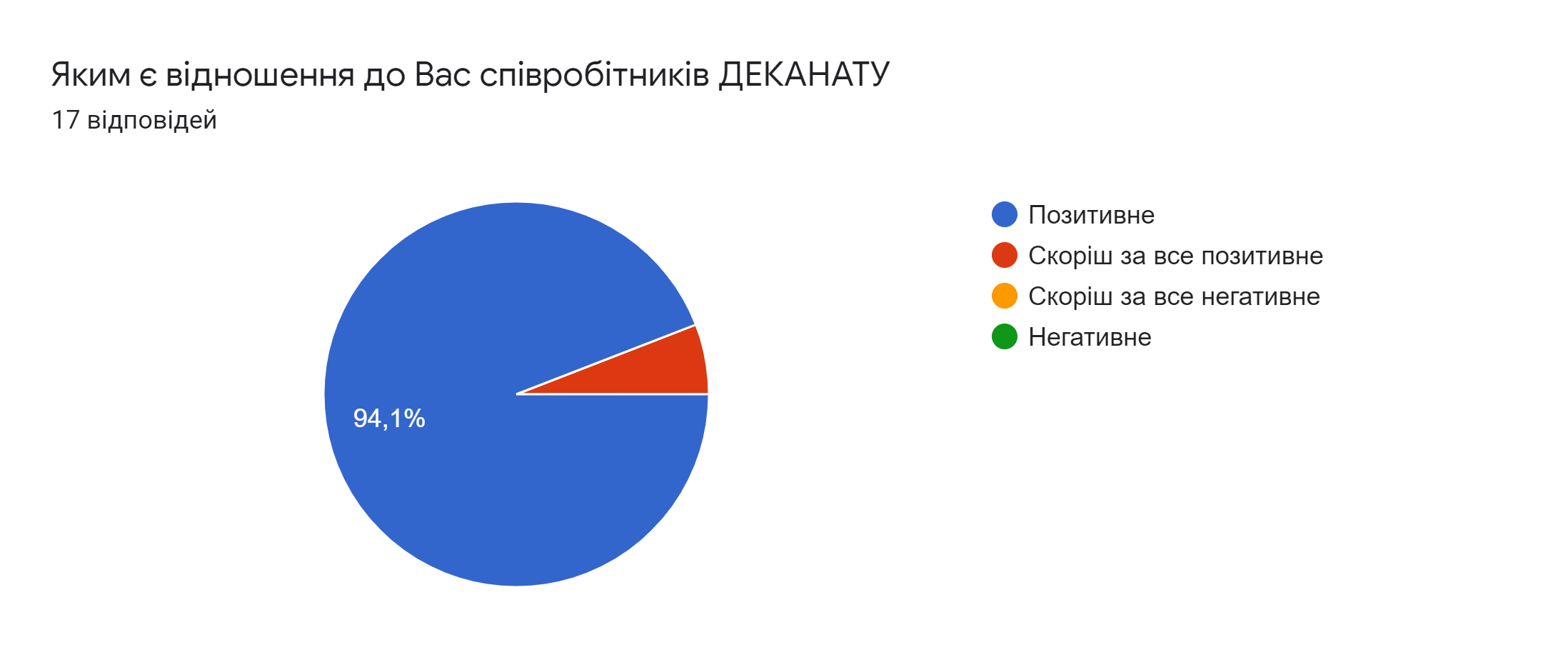 5,9%
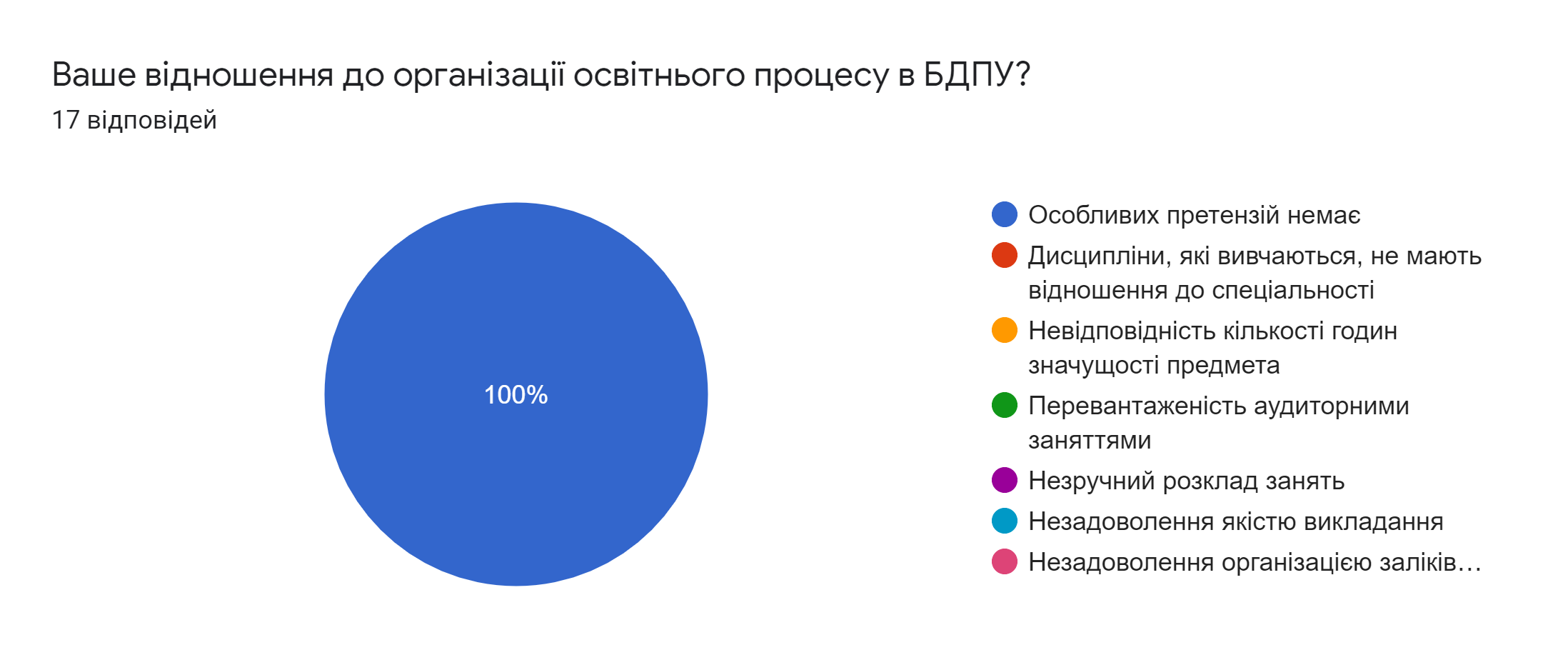 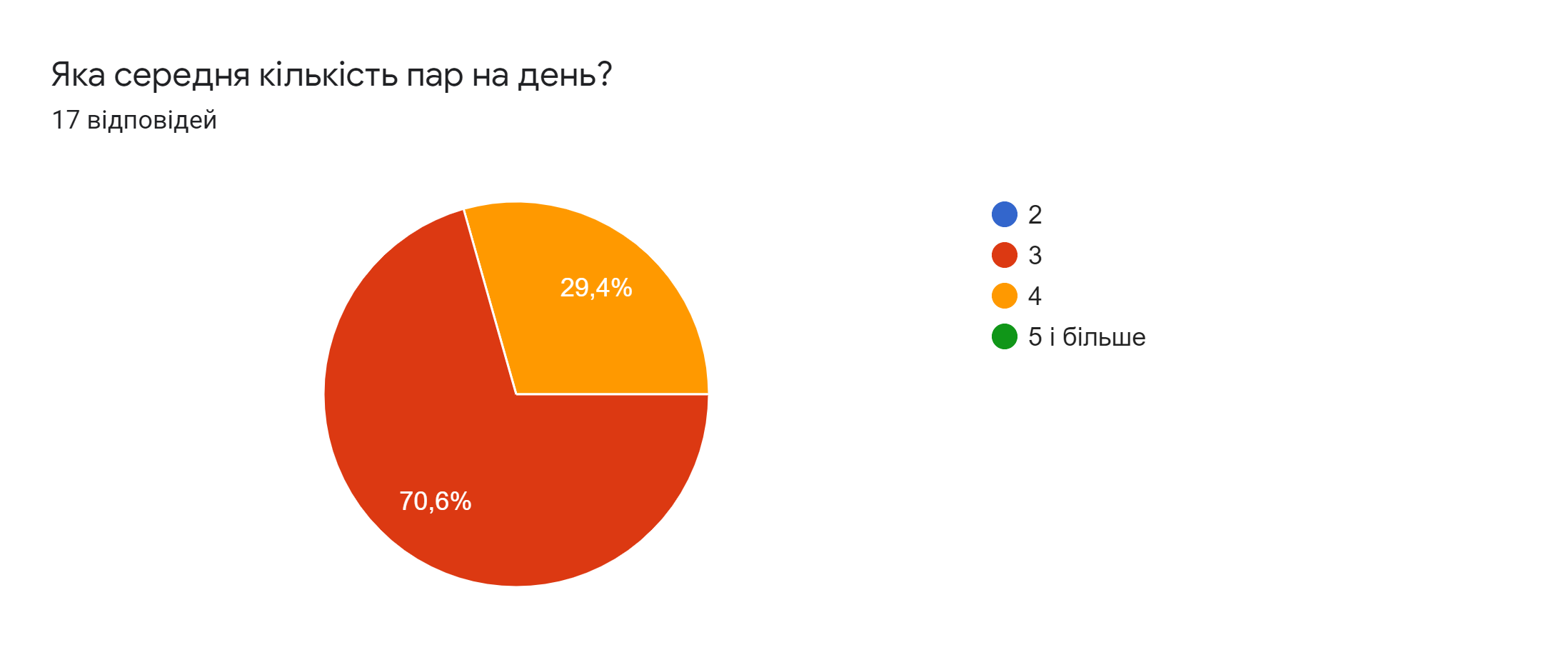 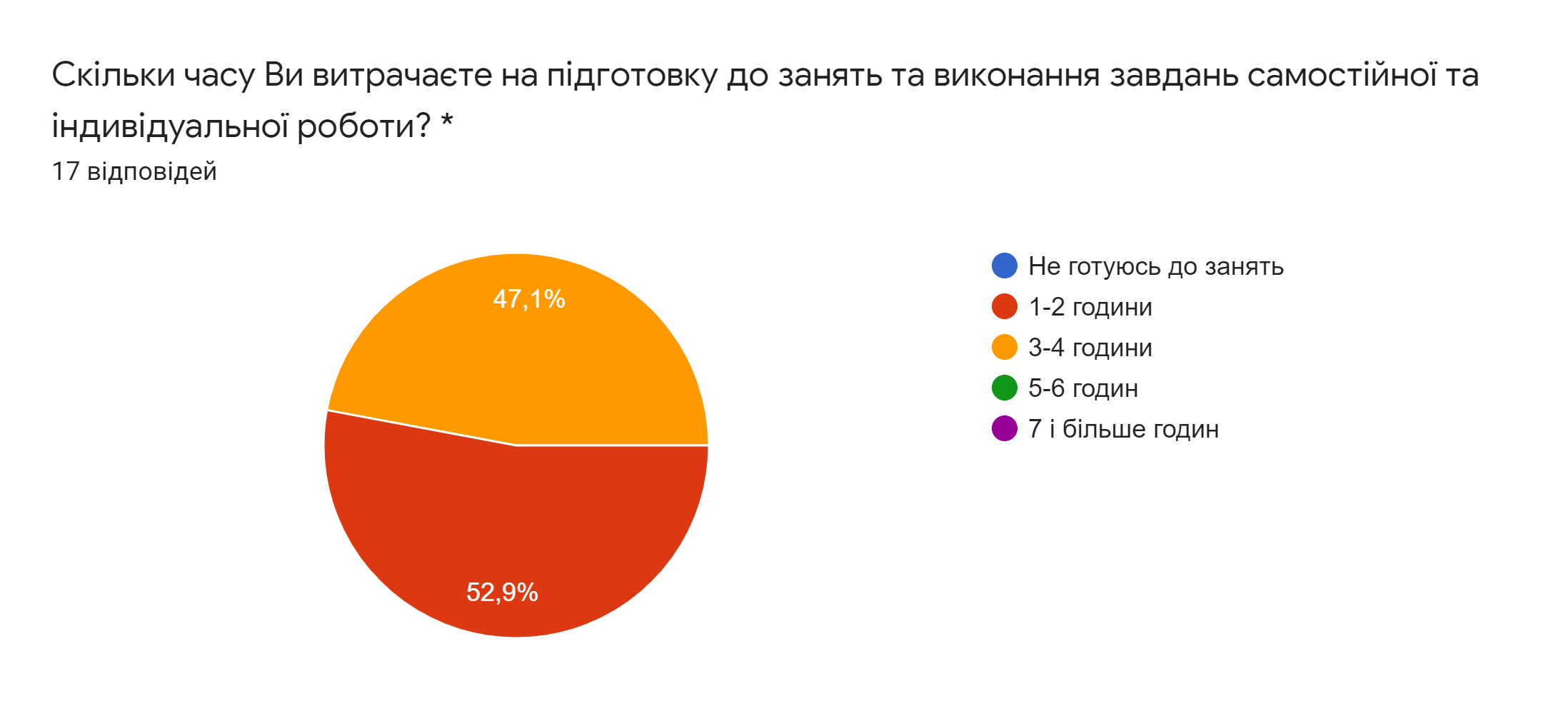 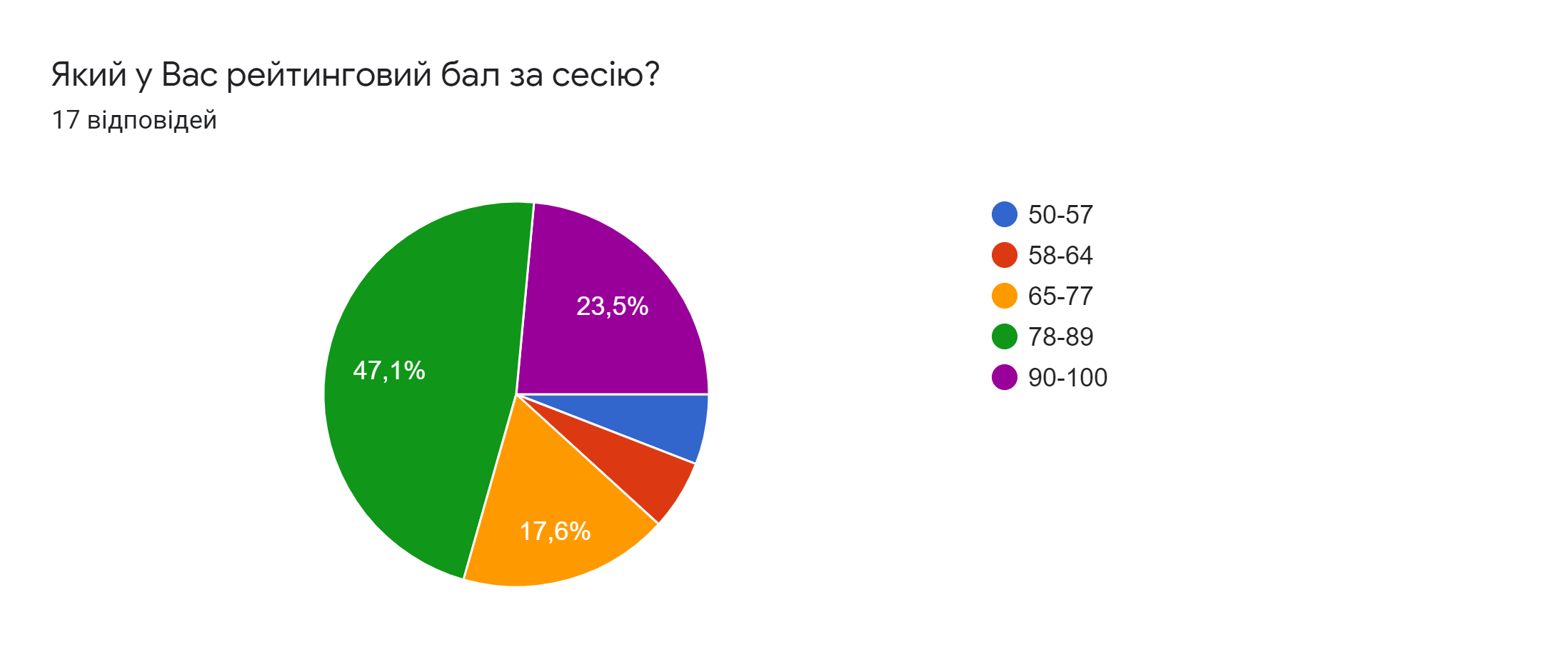 5,9%
5,9%
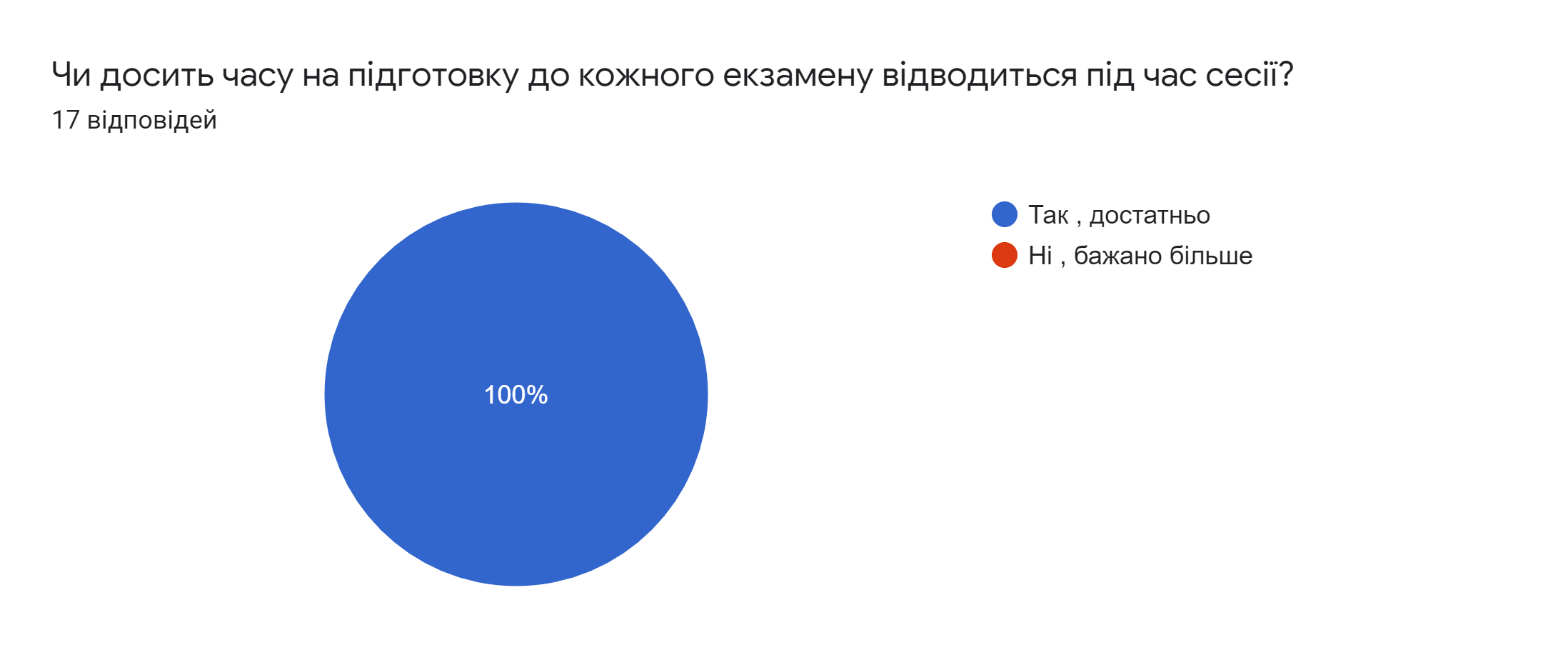 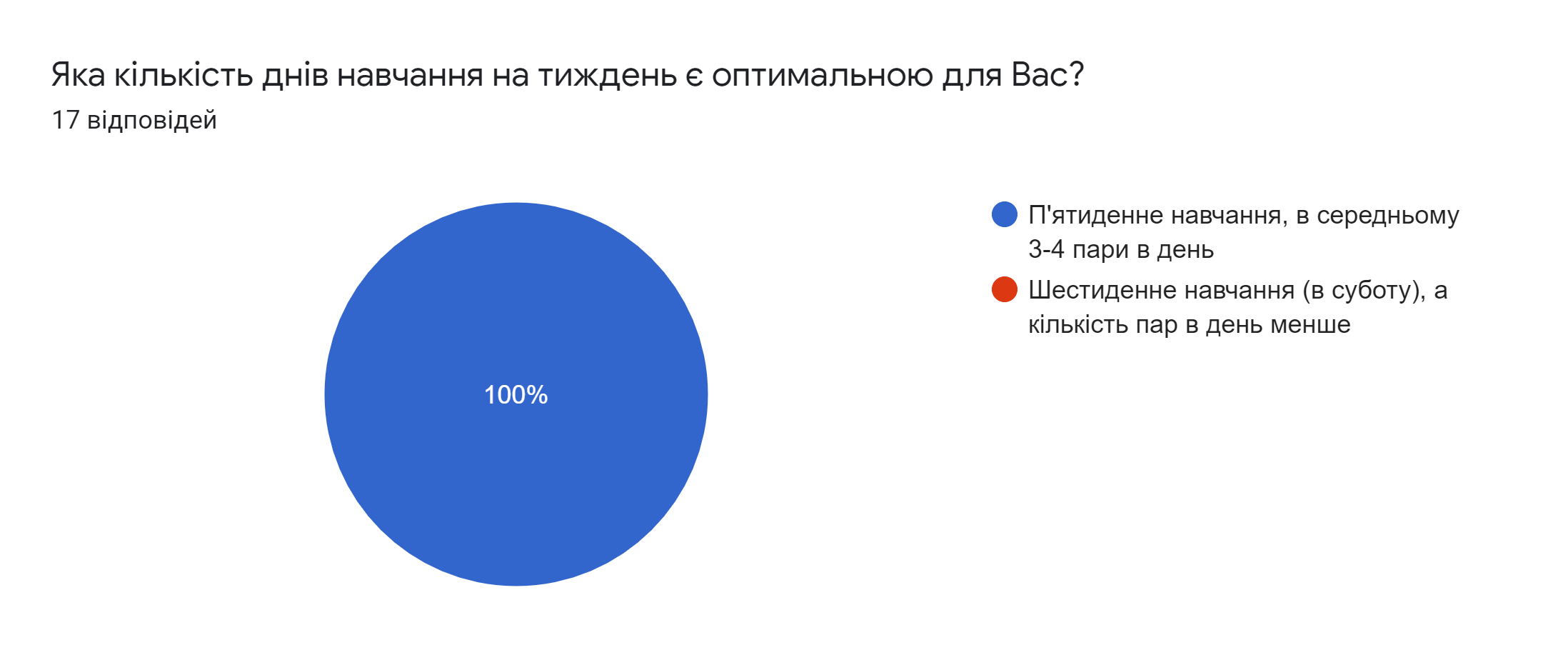 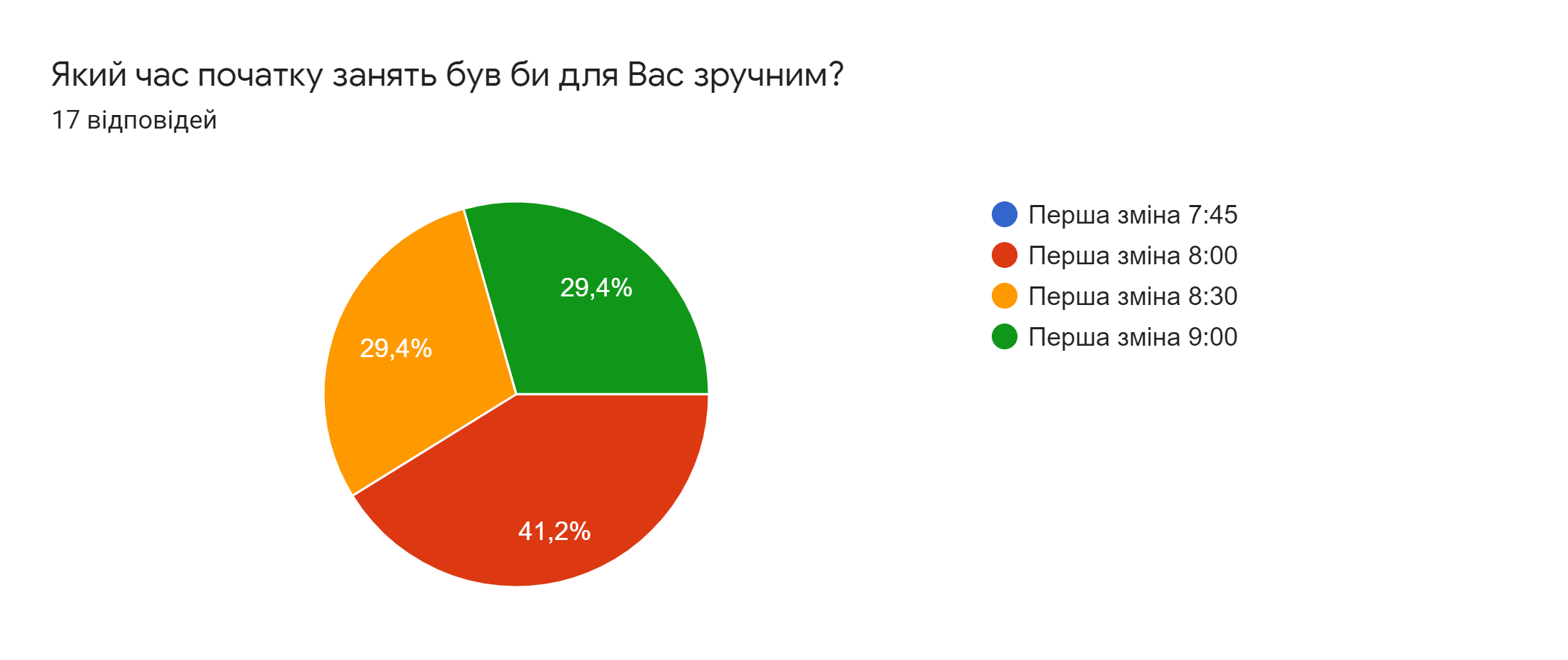 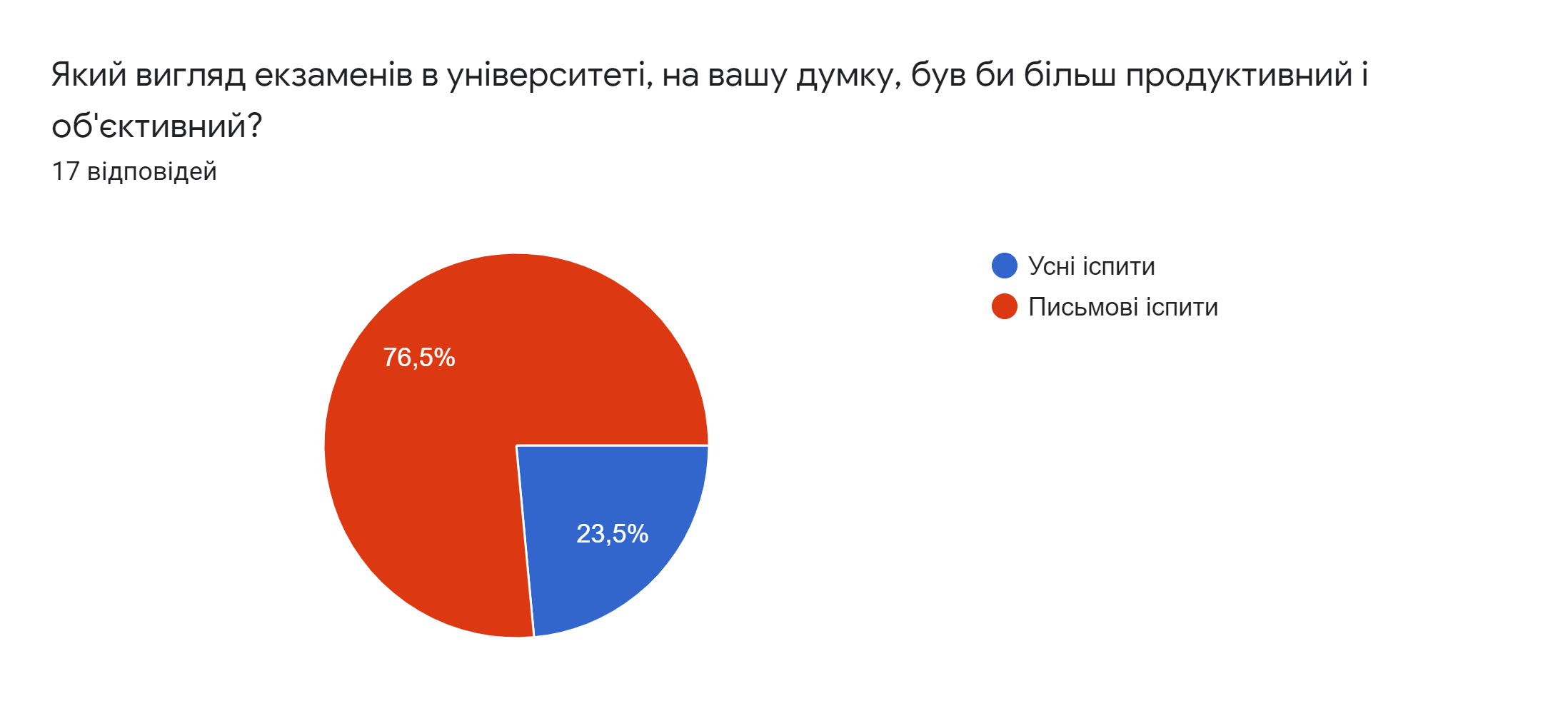 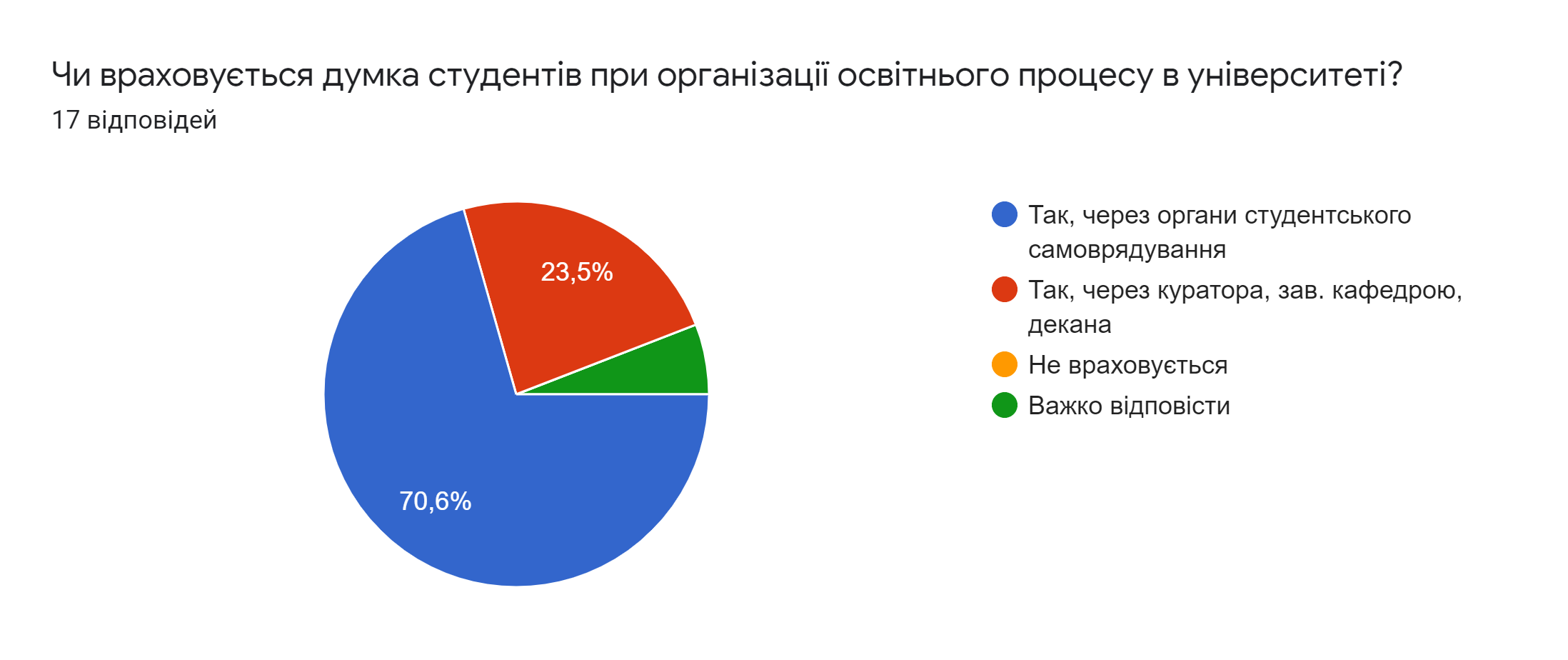 5,9%
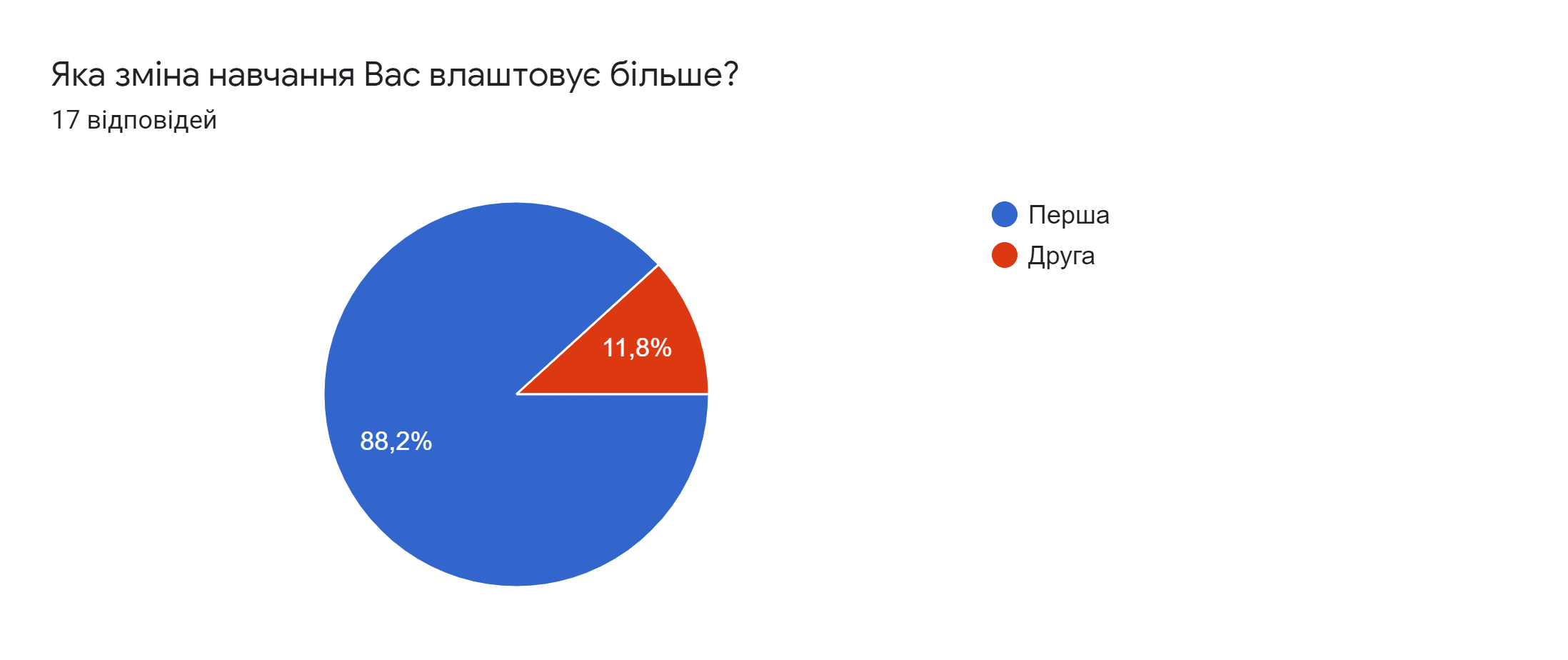 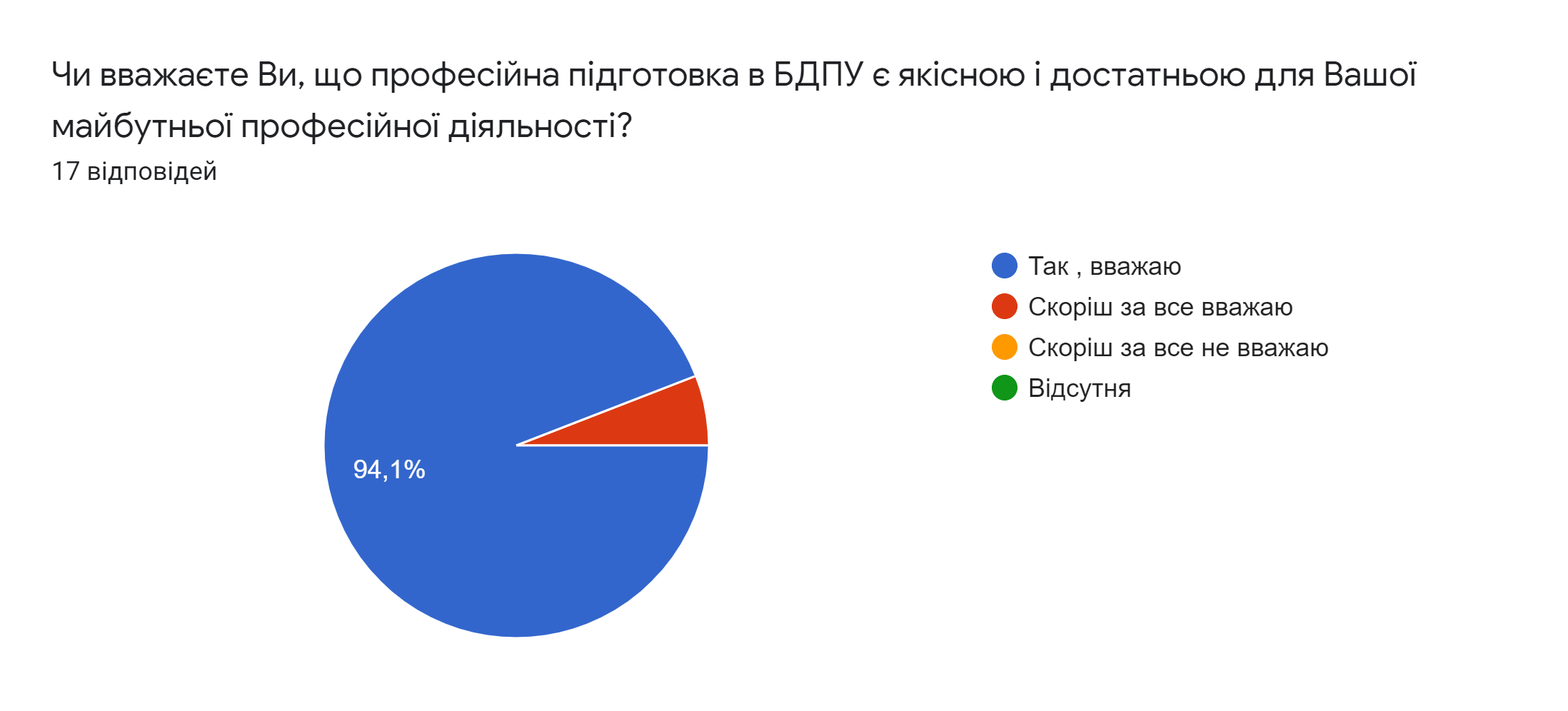 5,9%
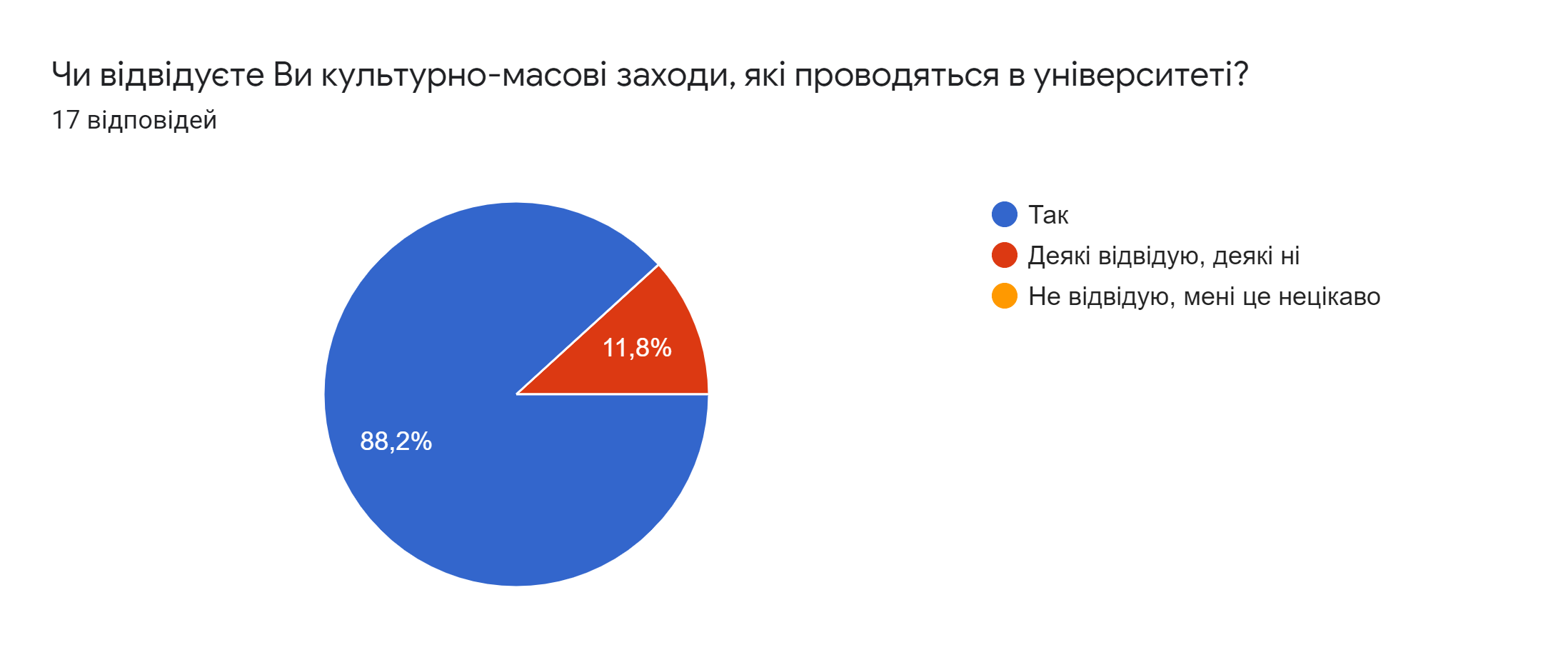 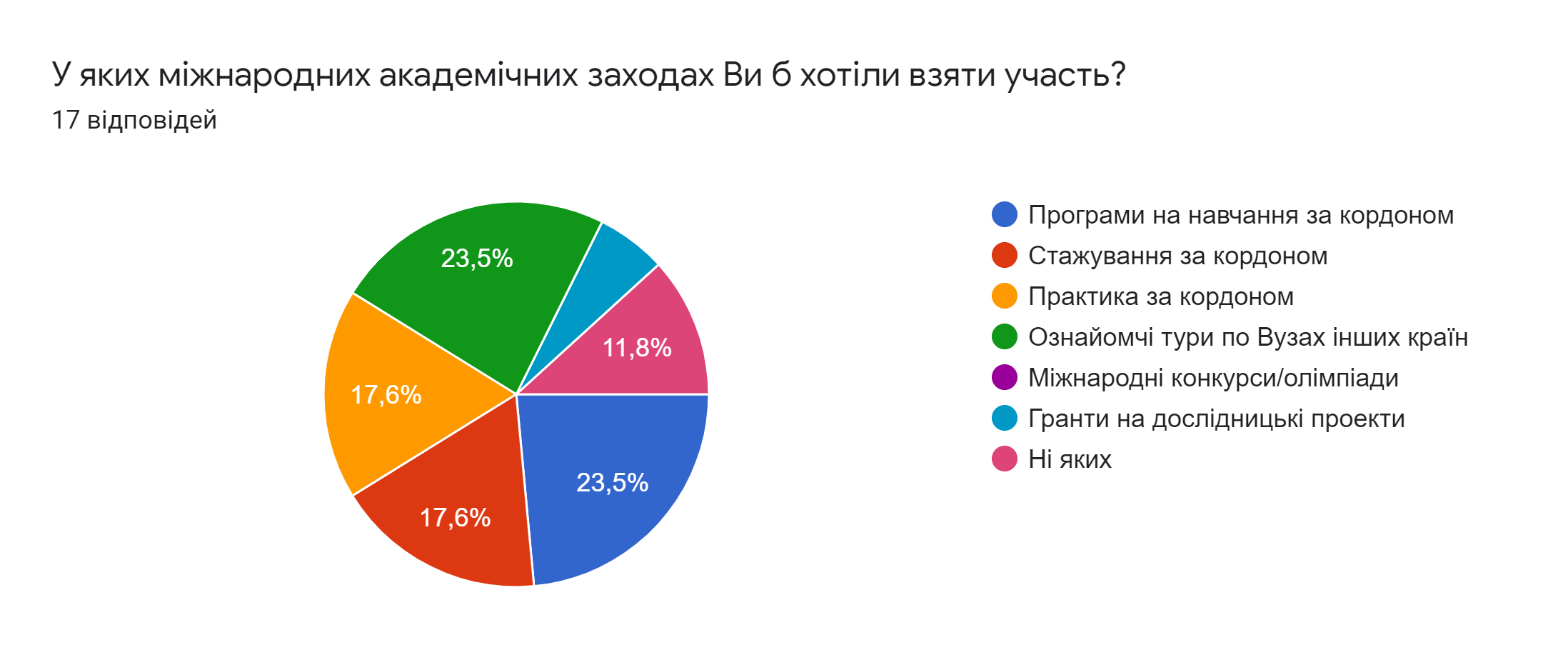 5,9%
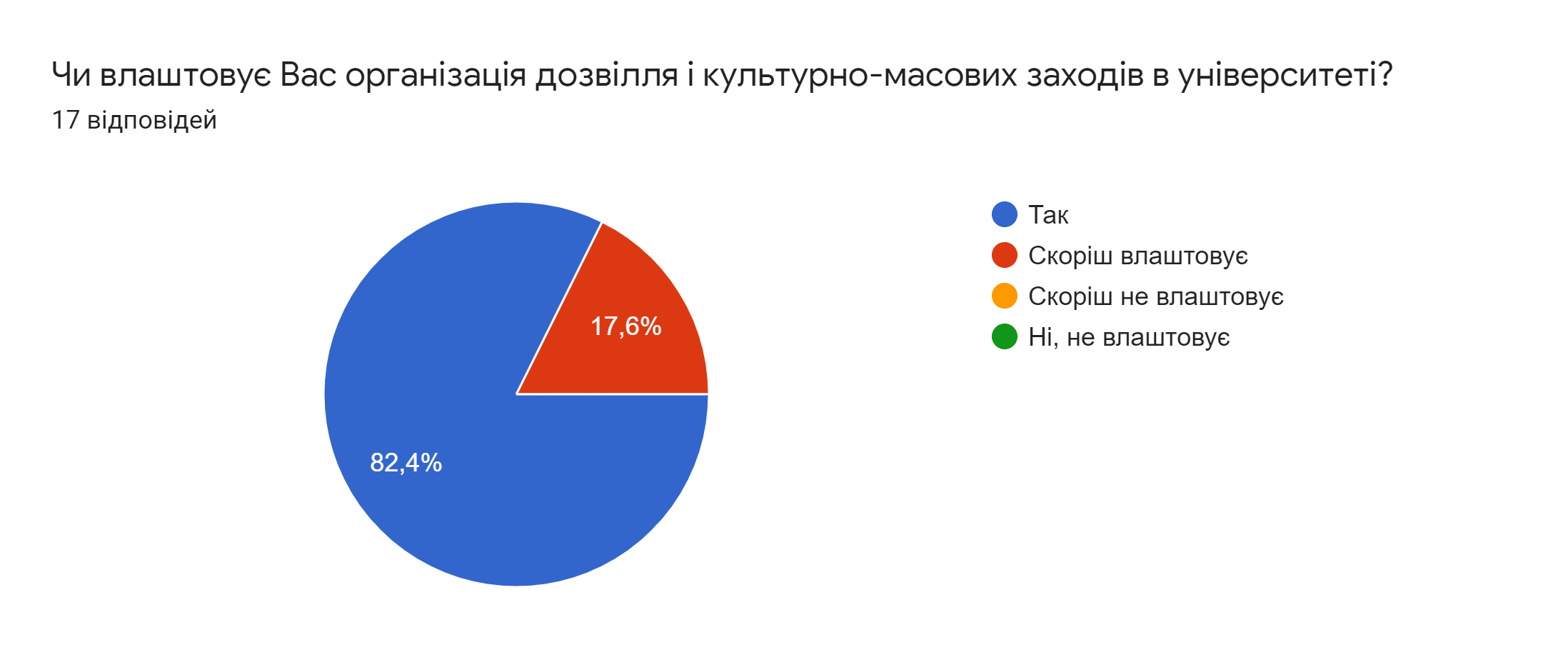 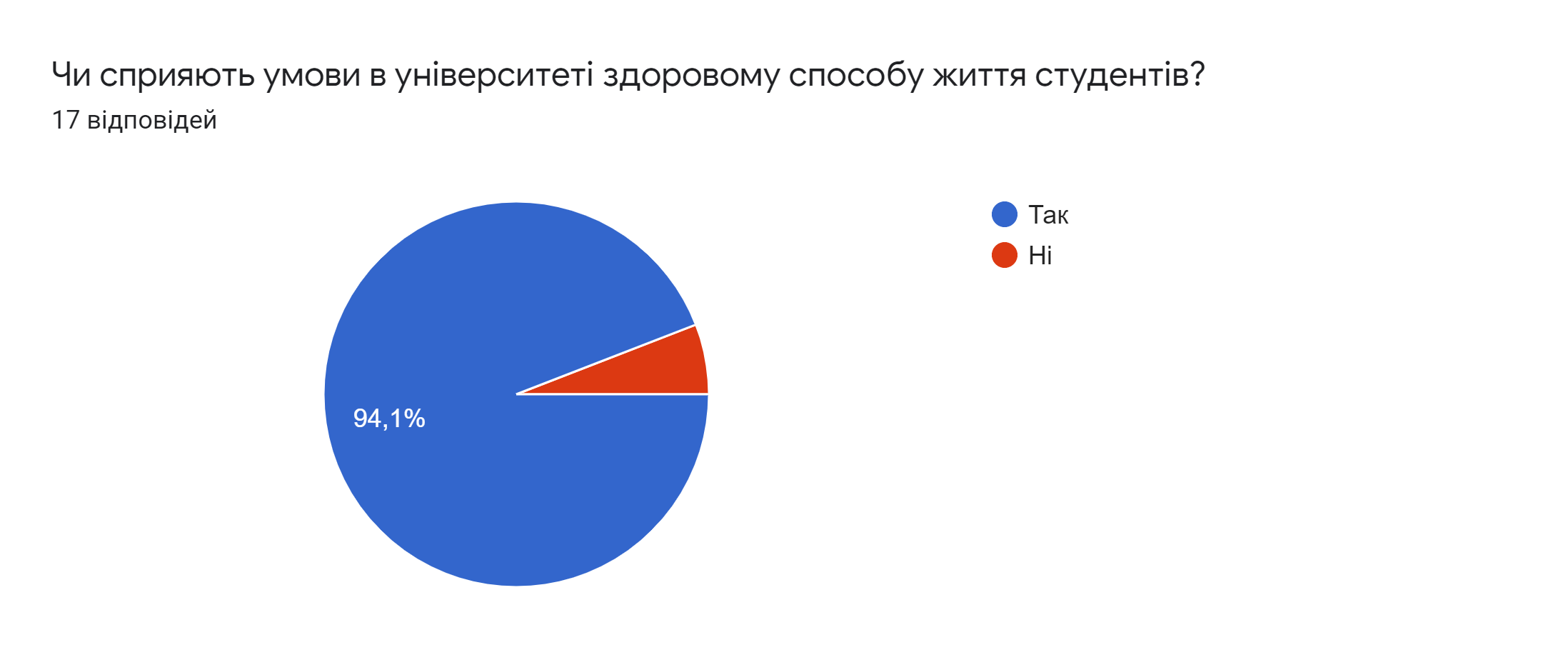 5,9%
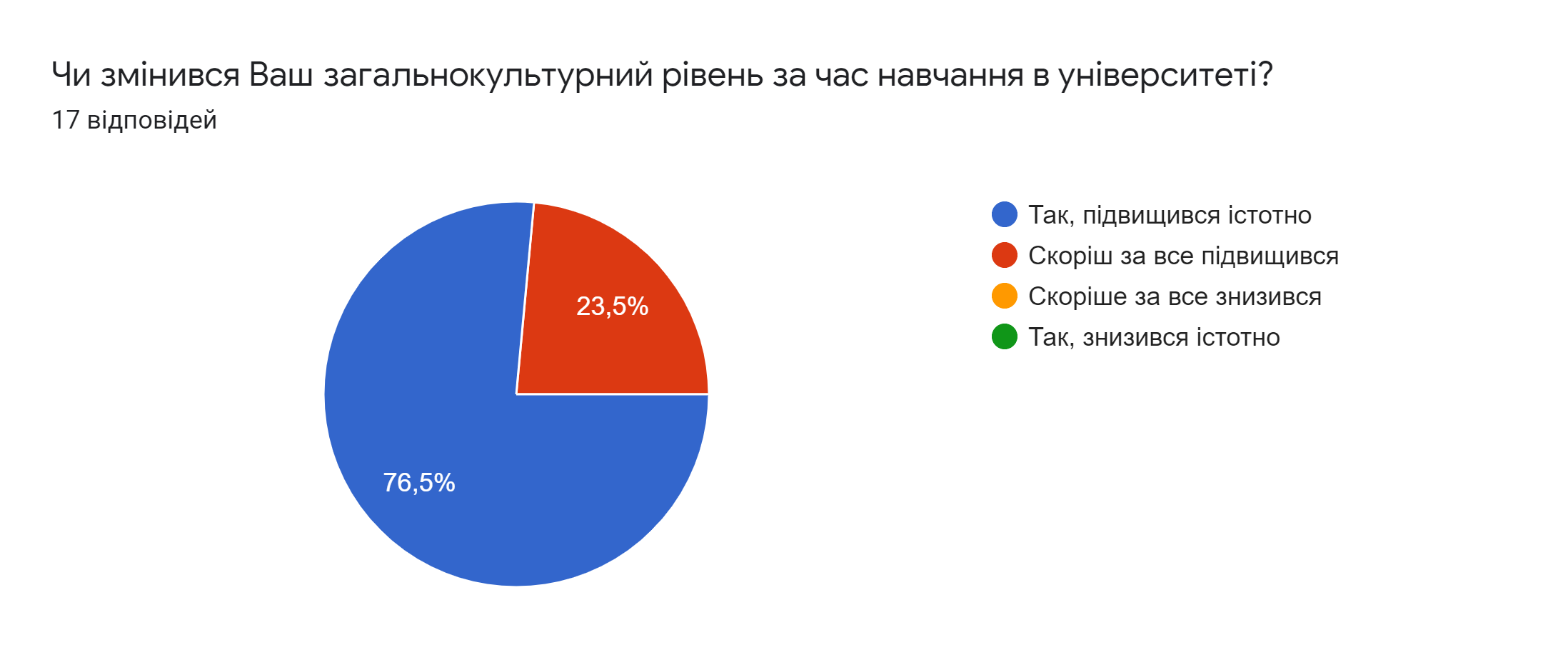 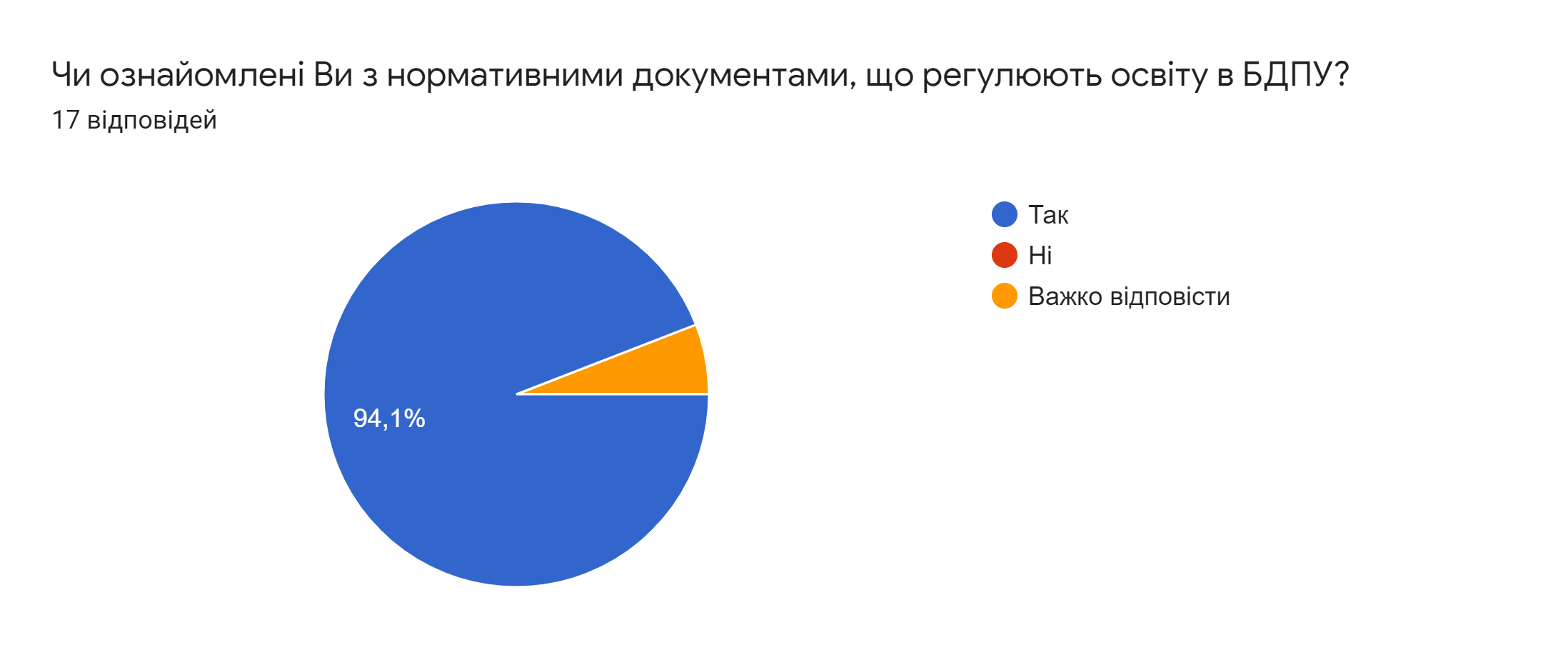 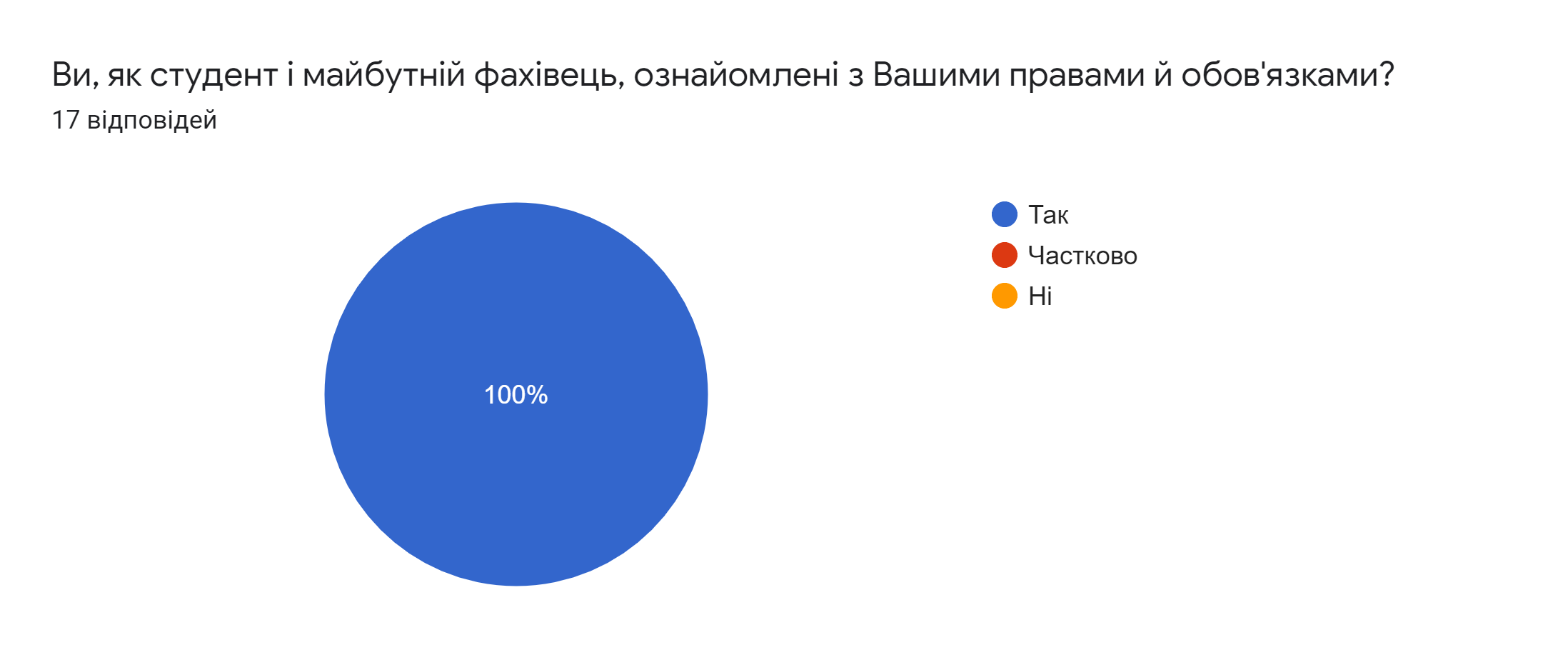 5,9%
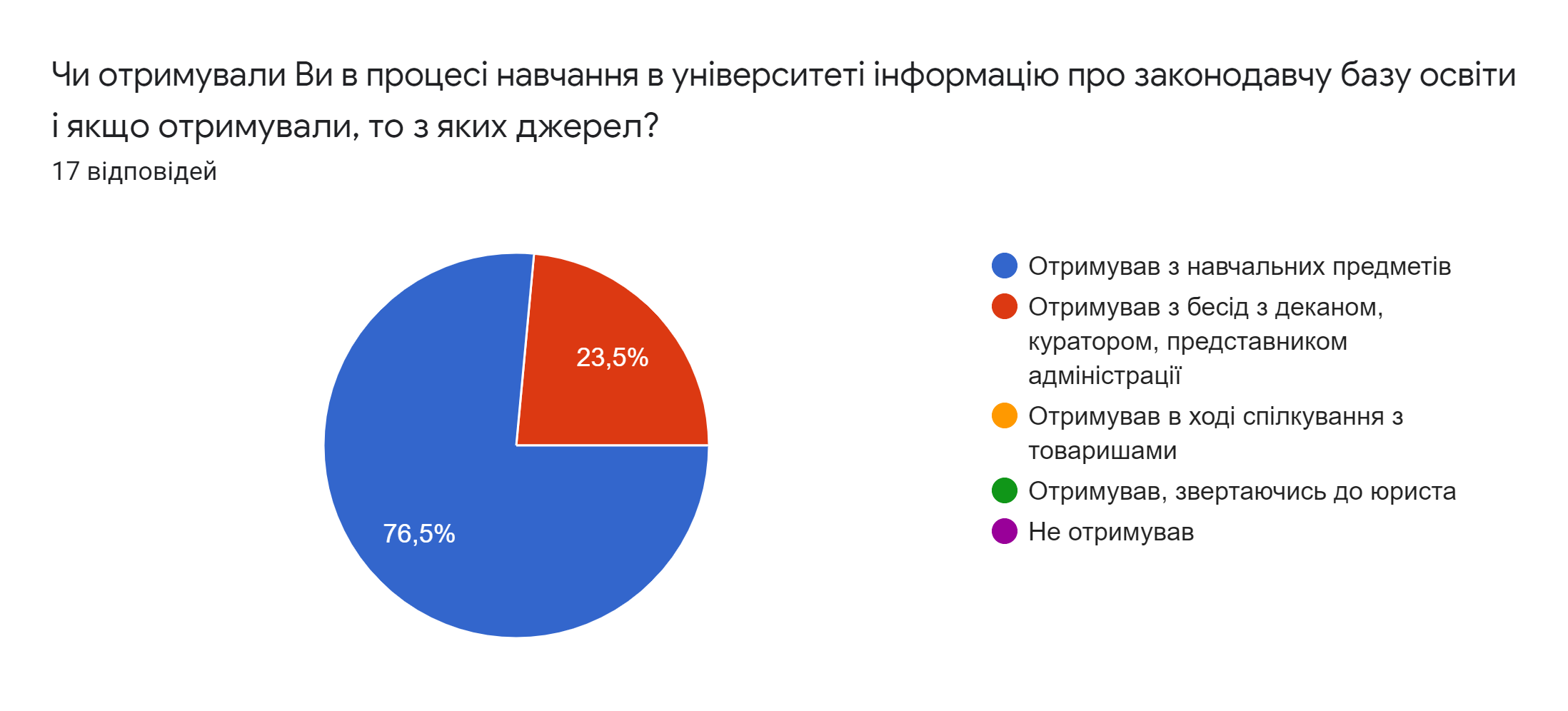 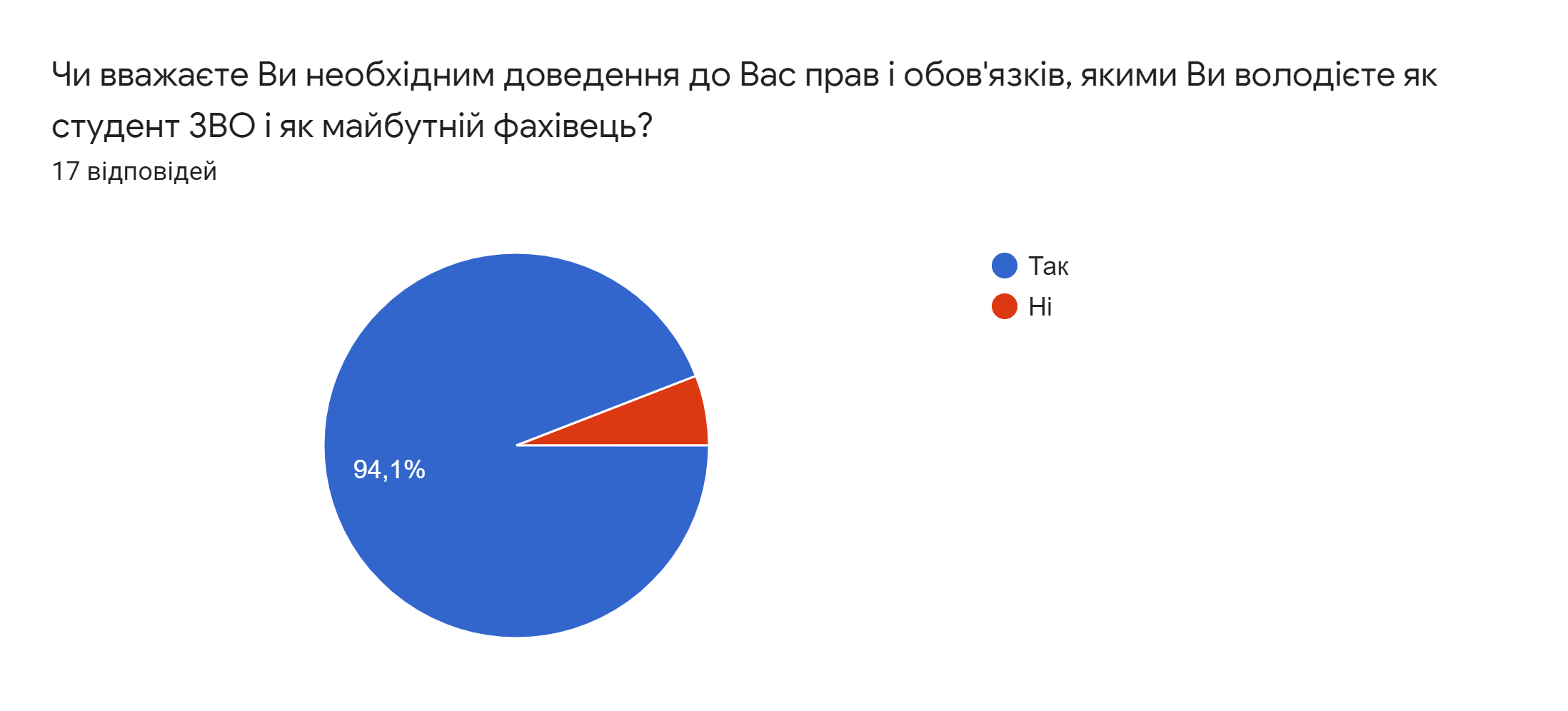 5,9%
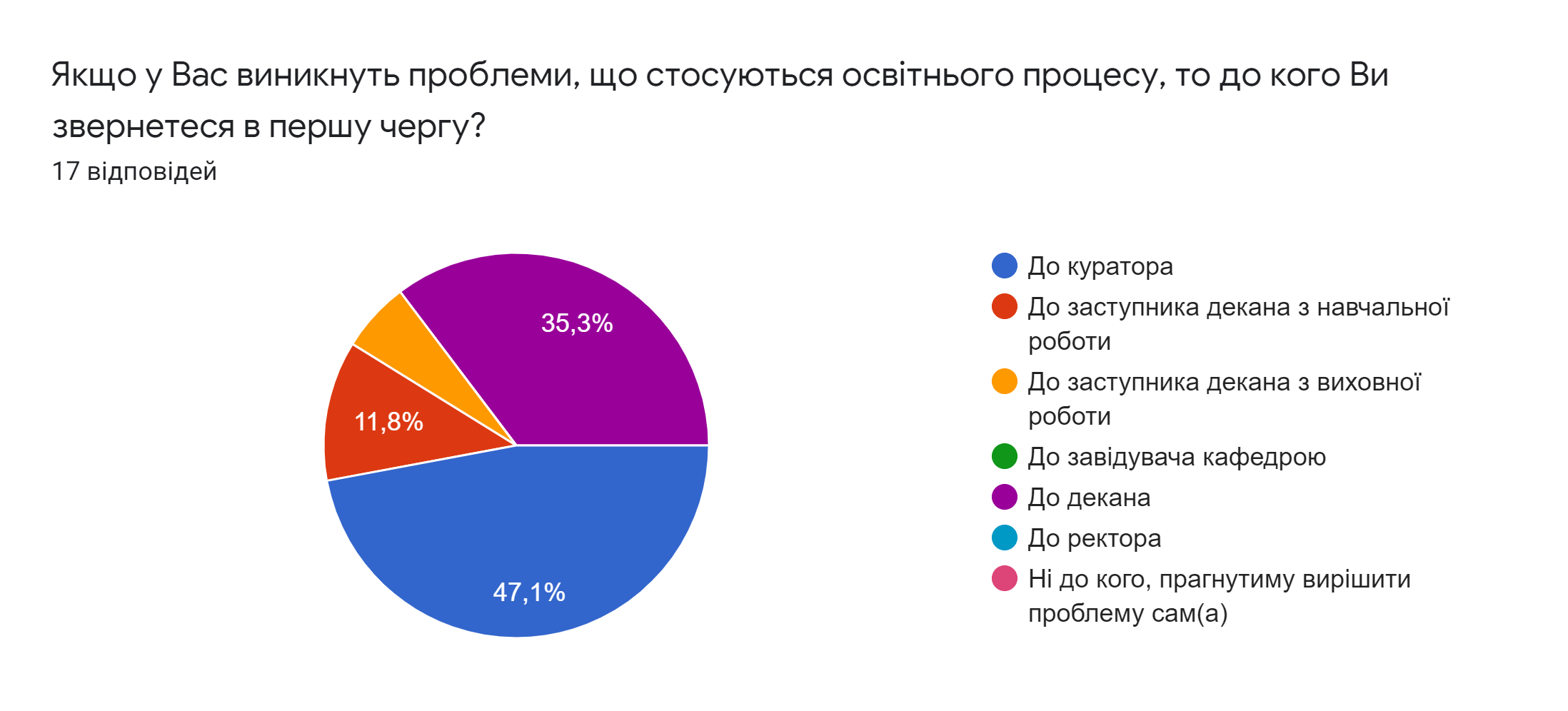 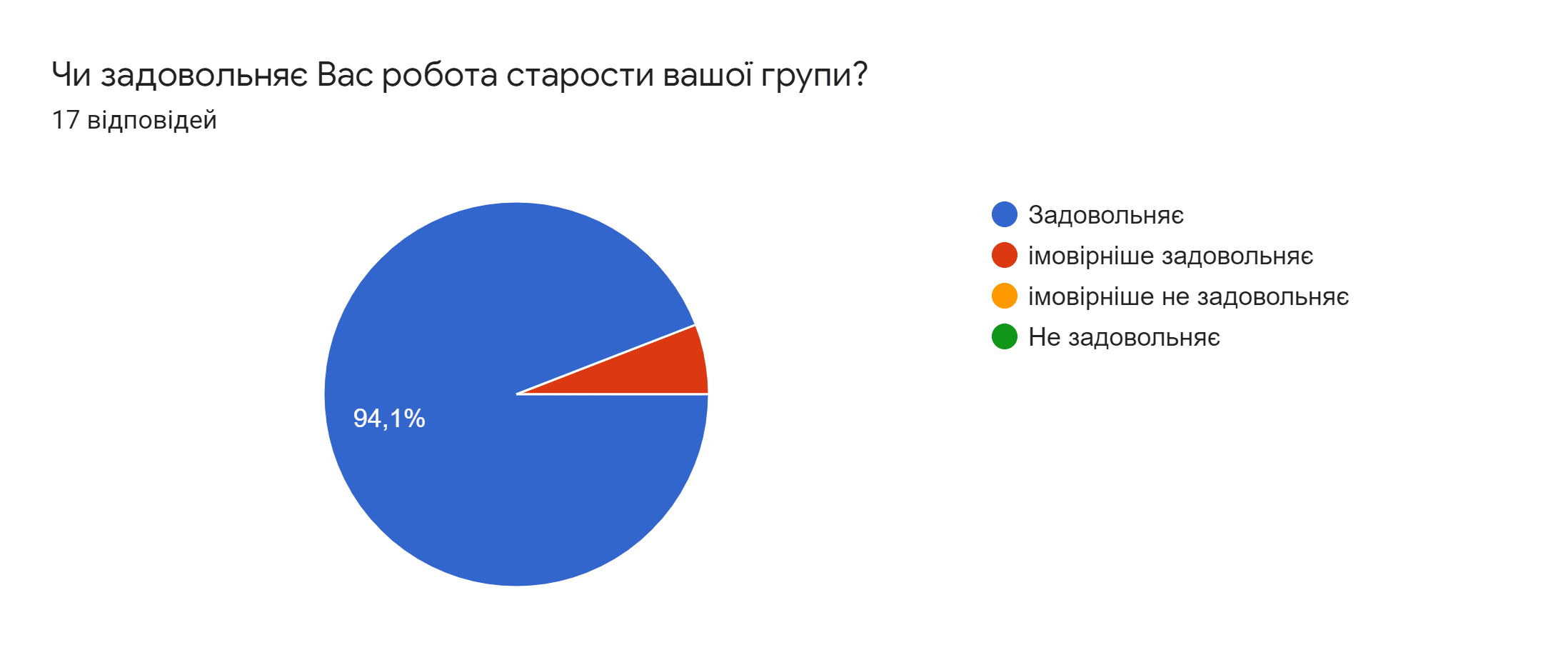 5,9%
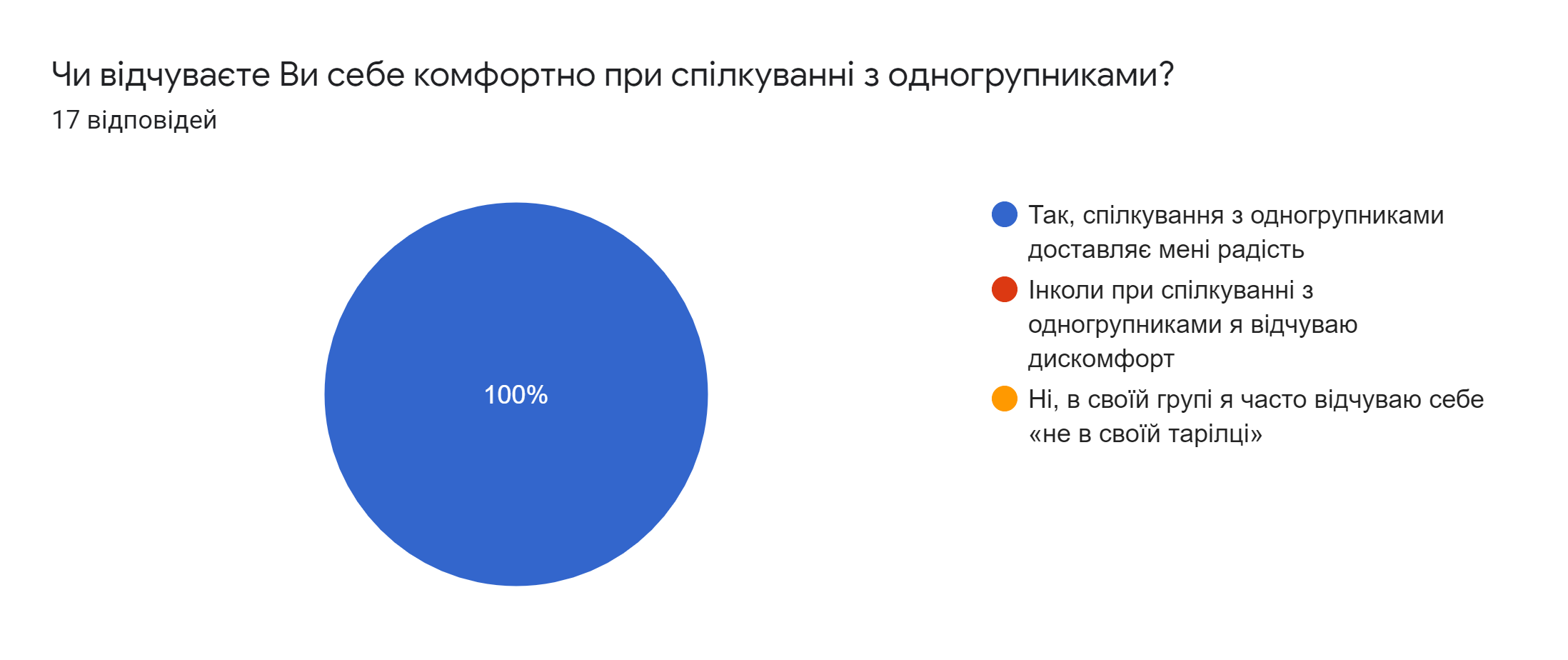 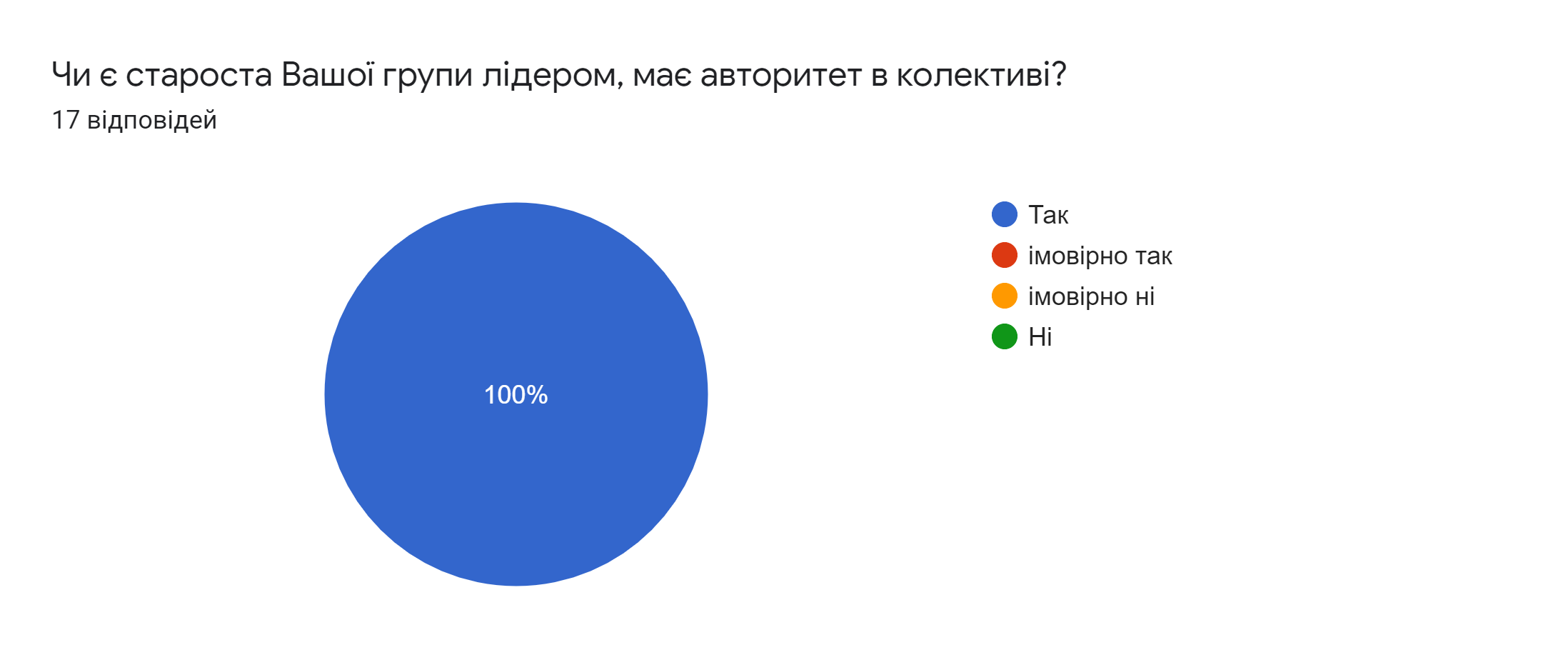 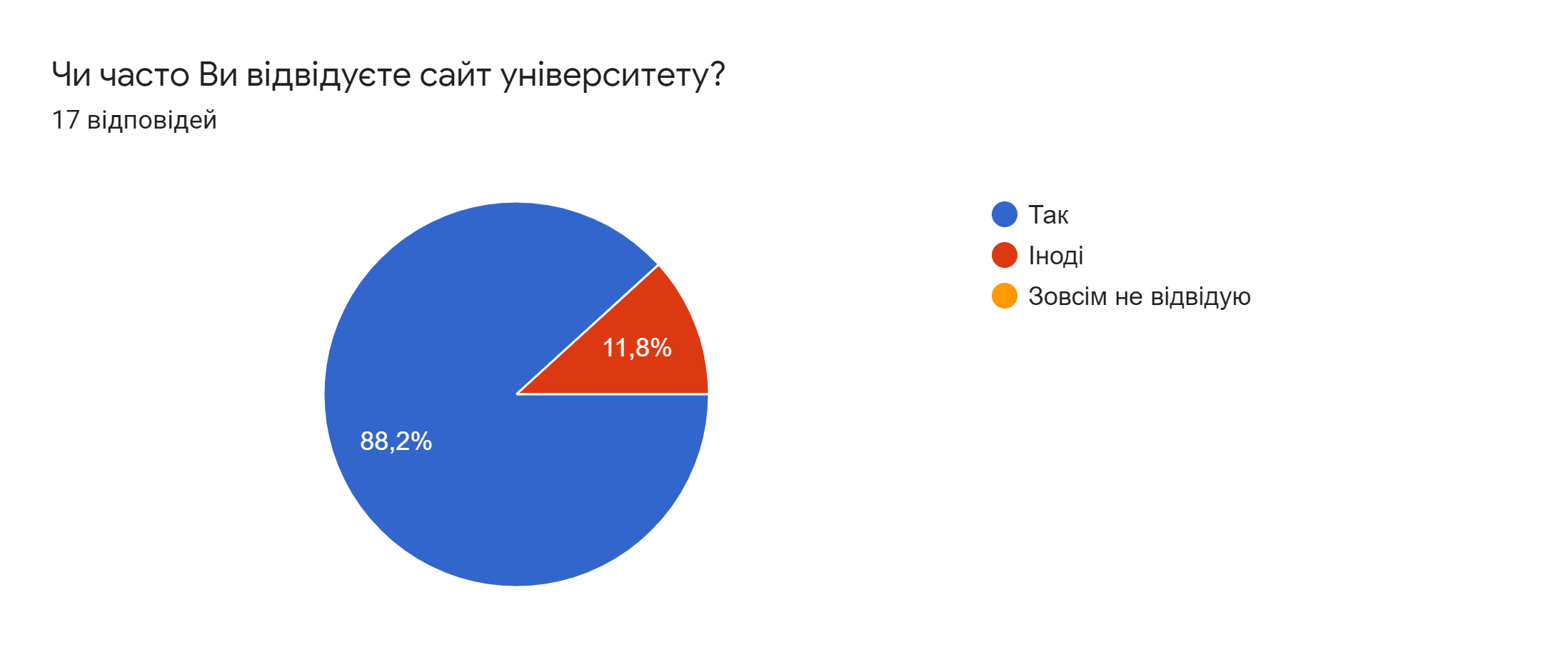 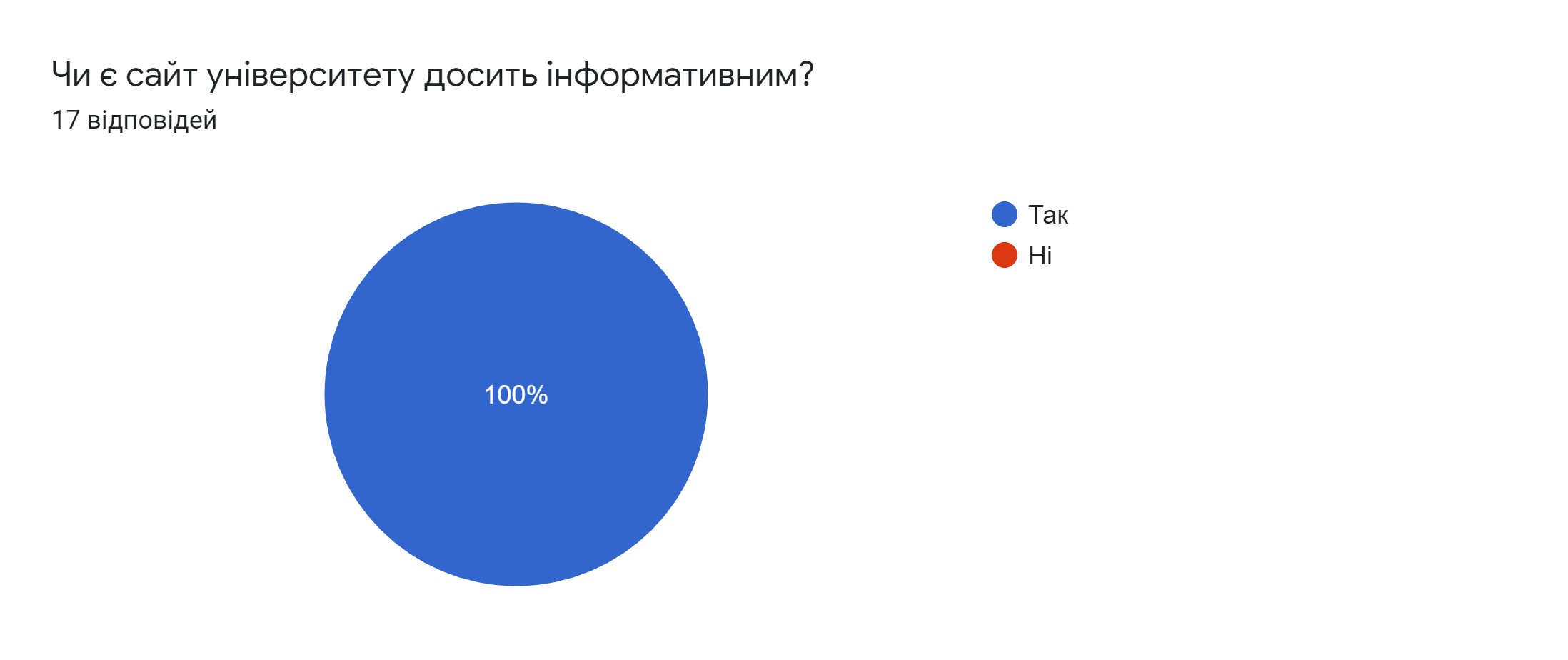 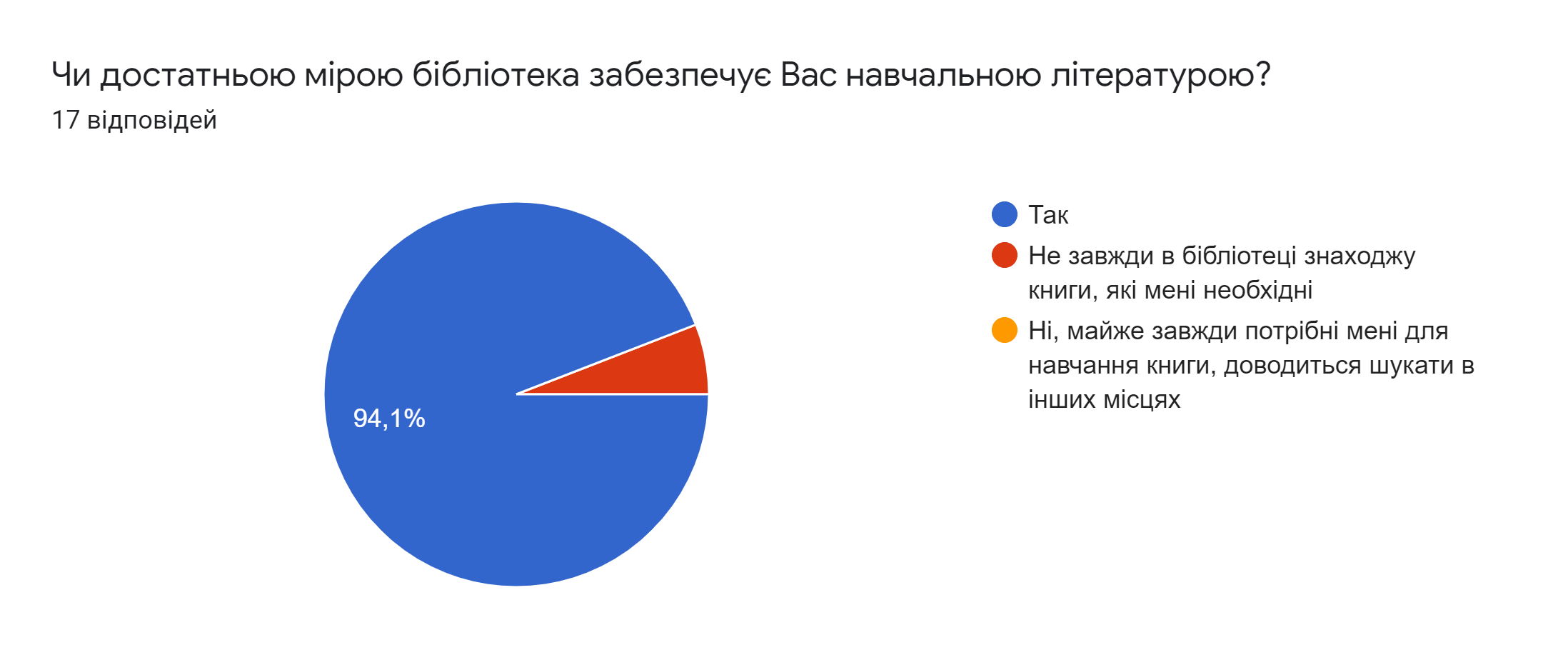 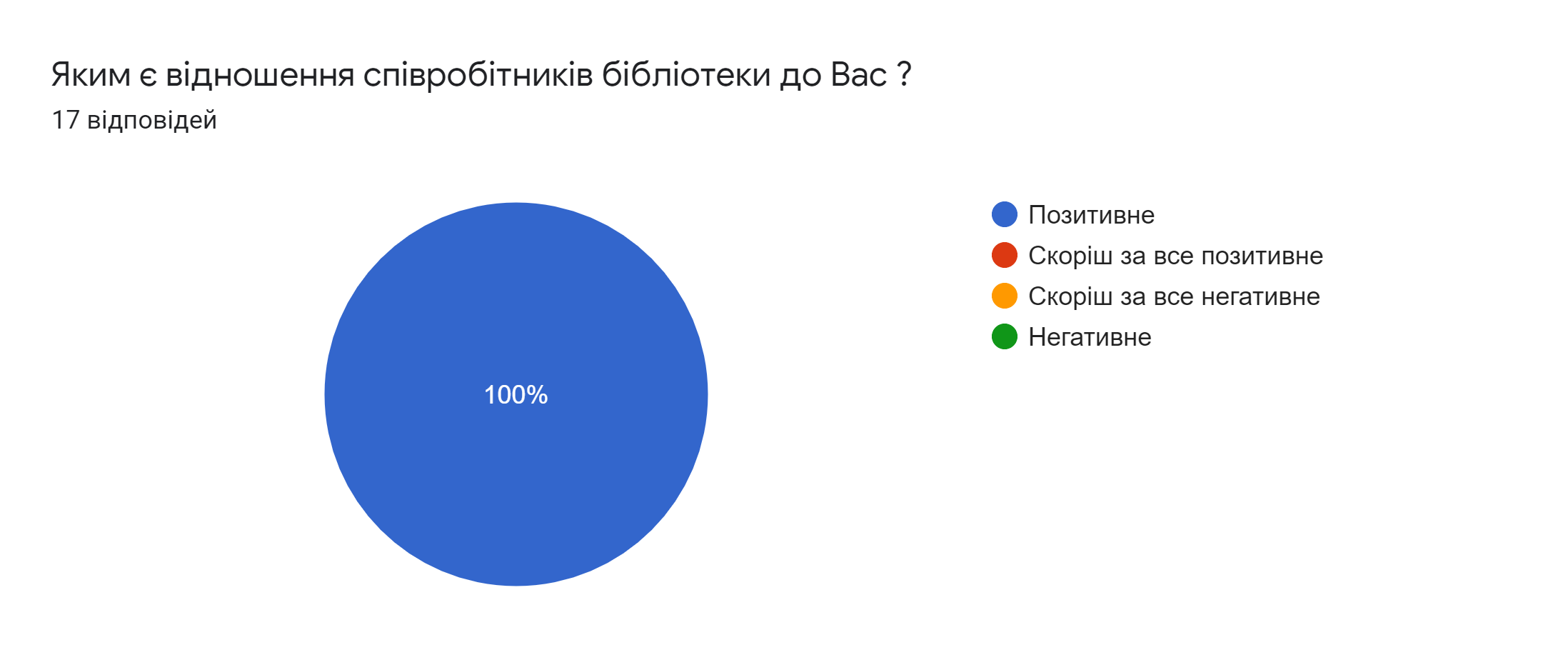 5,9%